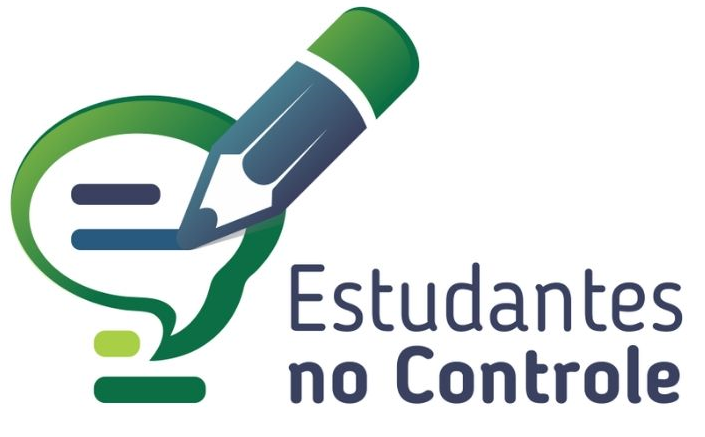 Oficina de capacitação dos  Professores Orientadores
OGE – MS
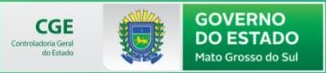 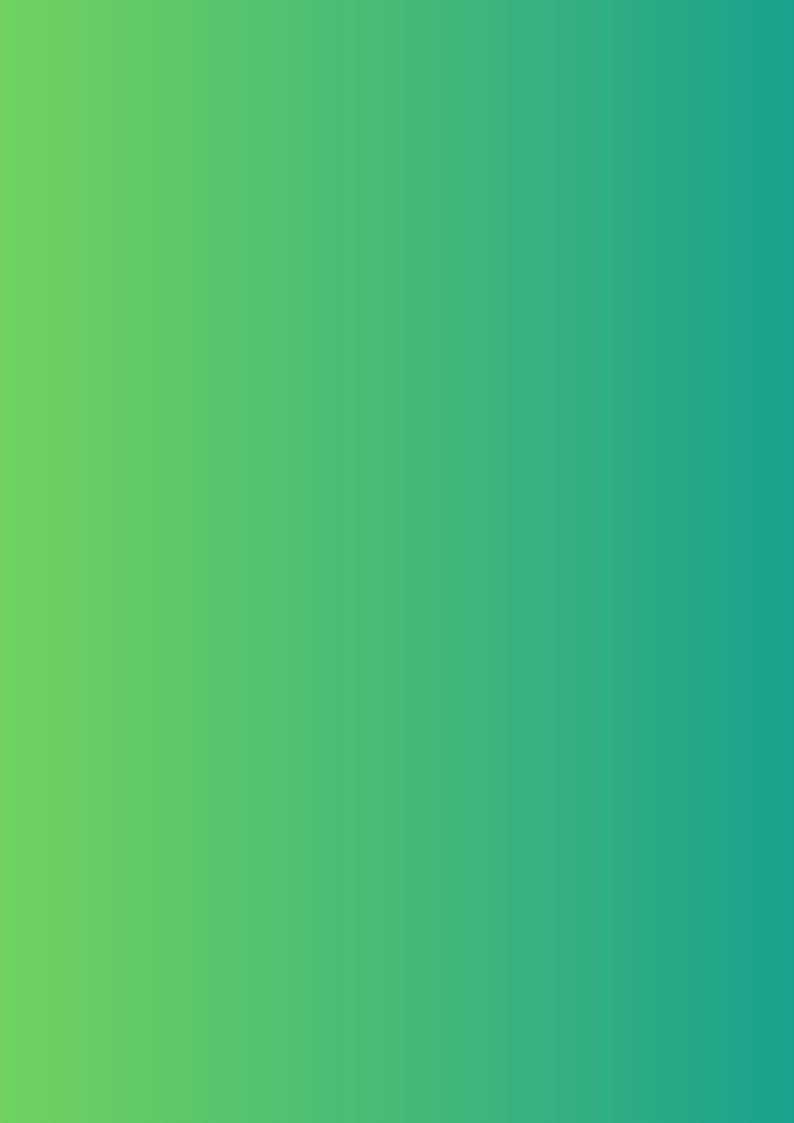 “ESTUDANTES NO CONTROLE”
É um projeto de Controle Social organizado pela Controladoria-Geral do Estado de Mato Grosso de Sul em parceria com a SED- Secretaria de Estado de Educação e o TCE- Tribunal de Contas Estadual
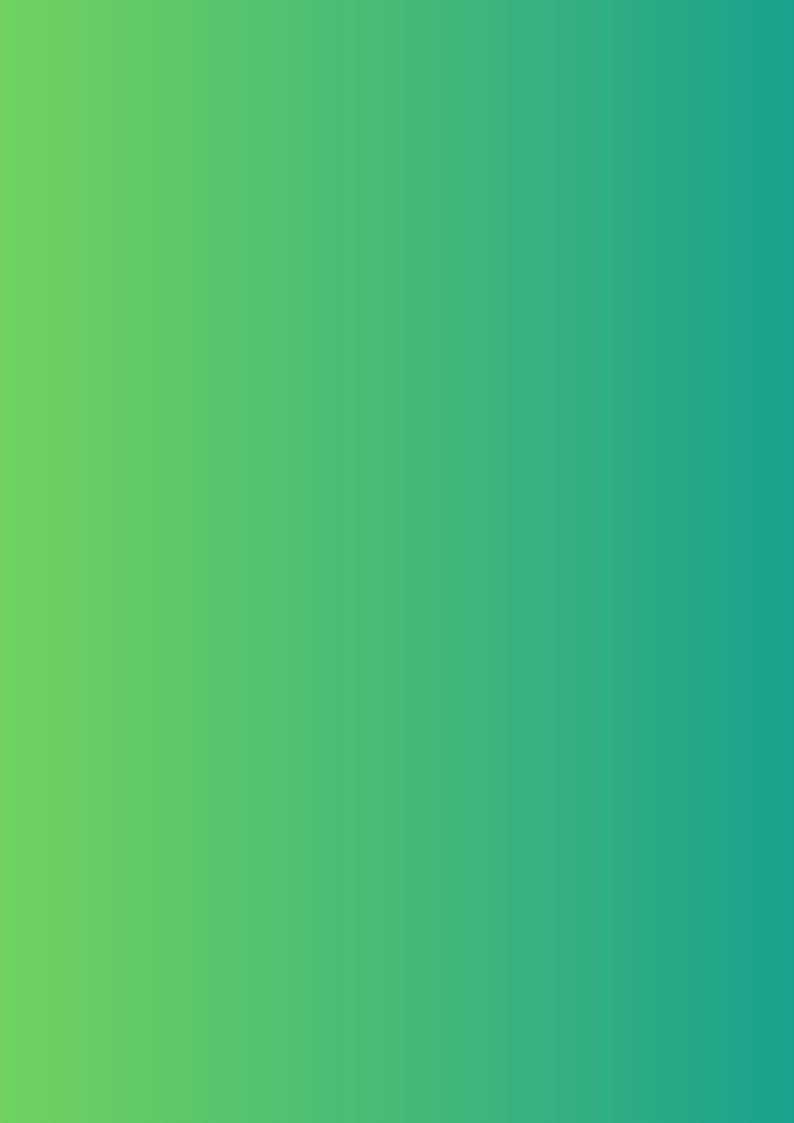 Objetivo
O objetivo é incentivar e propiciar, de maneira lúdica e pedagógica, a participação efetiva e direta dos estudantes na organização das políticas públicas.
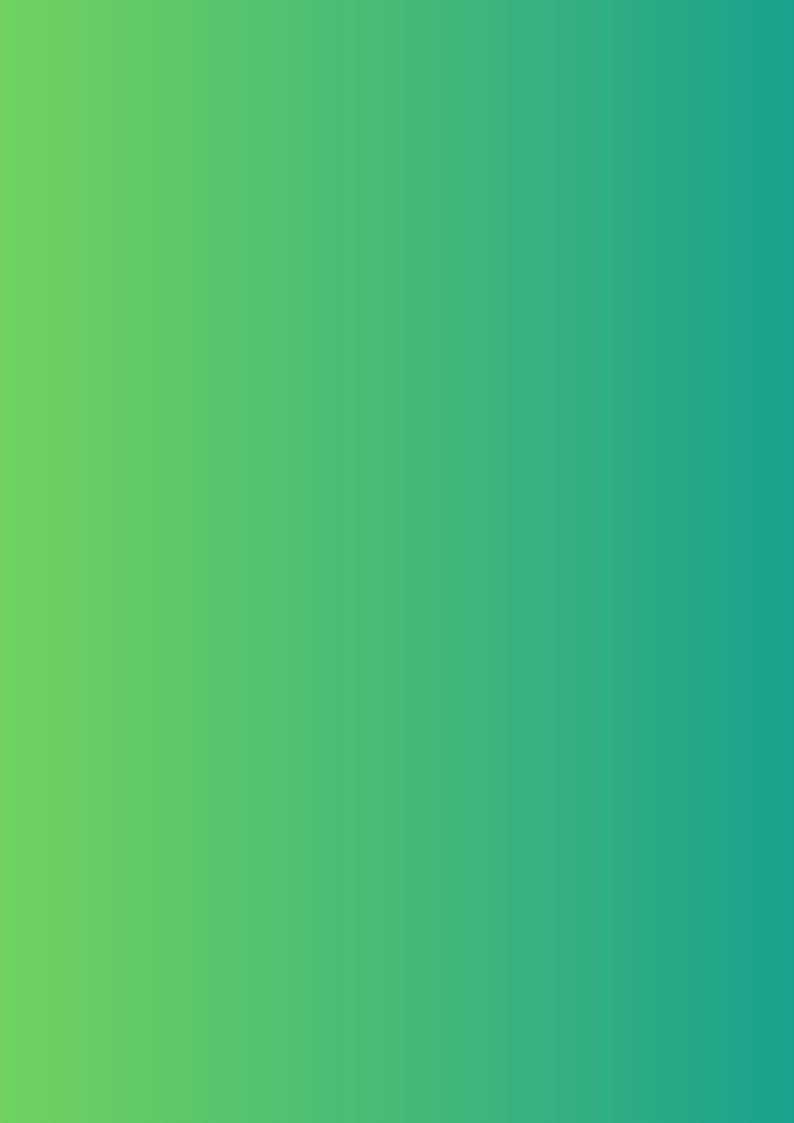 Justificativa
Promover a participação dos estudantes na organização escolar, fazendo com que eles tenham contato com a formulação de políticas públicas, uma vez que, a comunidade escolar tem a capacidade de identificação dos problemas que eles próprios vivenciam. 

	Aproximar os estudantes da prática de identificar os problemas, propor e se possível implantar sua solução.
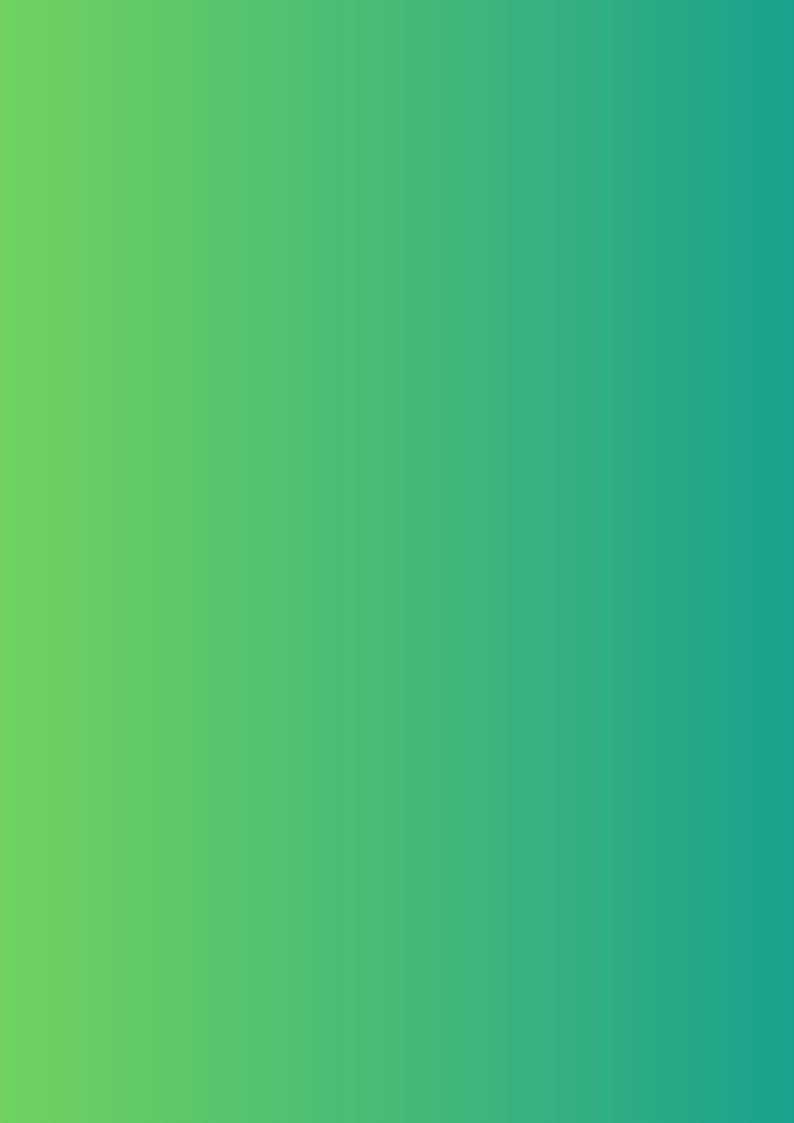 Estrutura do Projeto
* Capacitação dos professores orientadores quanto as etapas do Projeto, denominada OFICINA DE CAPACITAÇÃO.

*Apresentação de uma PEÇA TEATRAL.

* Investigação da situação atual da escola, AUDITORIA CÍVICA 1.

* Apresentação e debate do relatório produzido pela OGE pela equipe, AUDITORIA CÍVICA 2.

* Identificação do problema a ser solucionado com o devido planejamento de sua ação, DESAFIO TEORIA.

* Realização efetiva da ação a ser realizada, com a finalidade de solução do problema identificado, DESAFIO PRÁTICA.

* Divulgação dos canais de Promoção a Transparência e Cidadania TAREFA ESPECIAL.
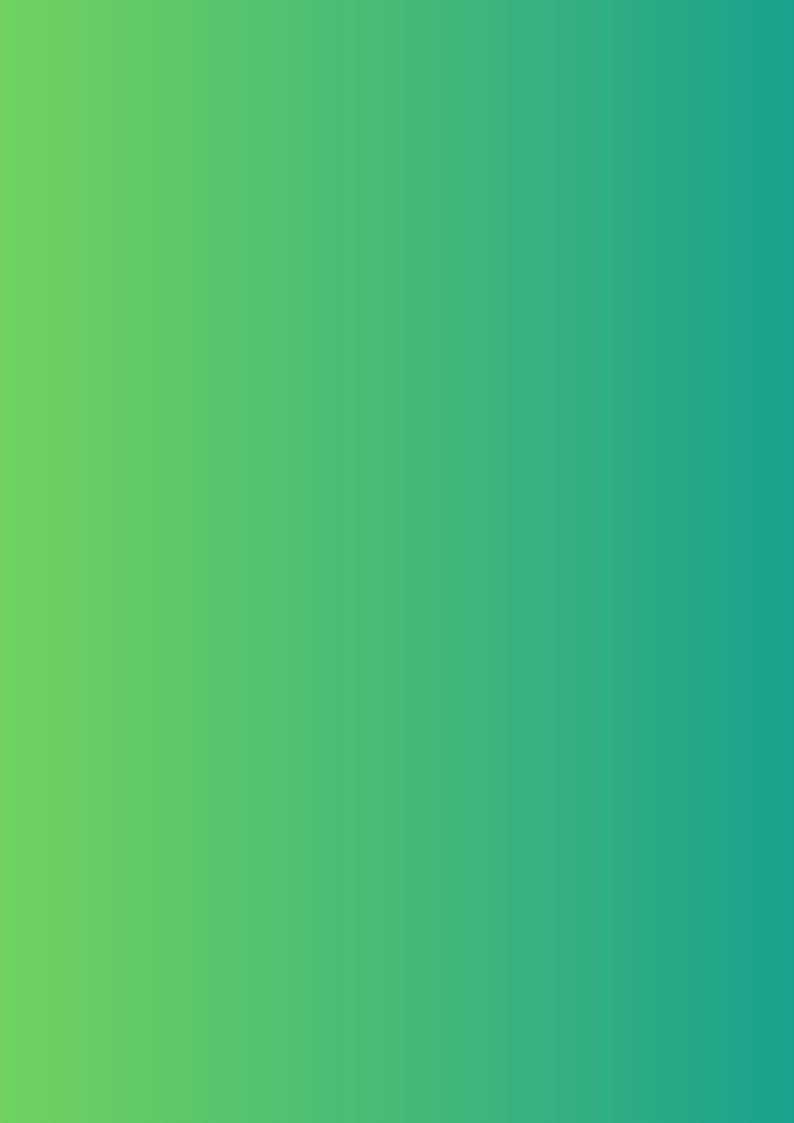 Histórico
No ano de 2018 a CGE/MS e a SED/MS, realizaram em parceria o projeto Controladoria na Escola.  

Foi desenvolvido em 05 (cinco) escolas localizadas no município de Campo Grande/MS, sob coordenação do Auditor Reinaldo Feitosa e apoio do sociólogo Carlos Seizem Iramina.  

EE José Antônio Pereira
EE Padre João Greiner
EE Professor Carlos Henrique Schrader
EE Sebastião Santana de Oliveira 
EE Maestro Heitor Villa-Lobos
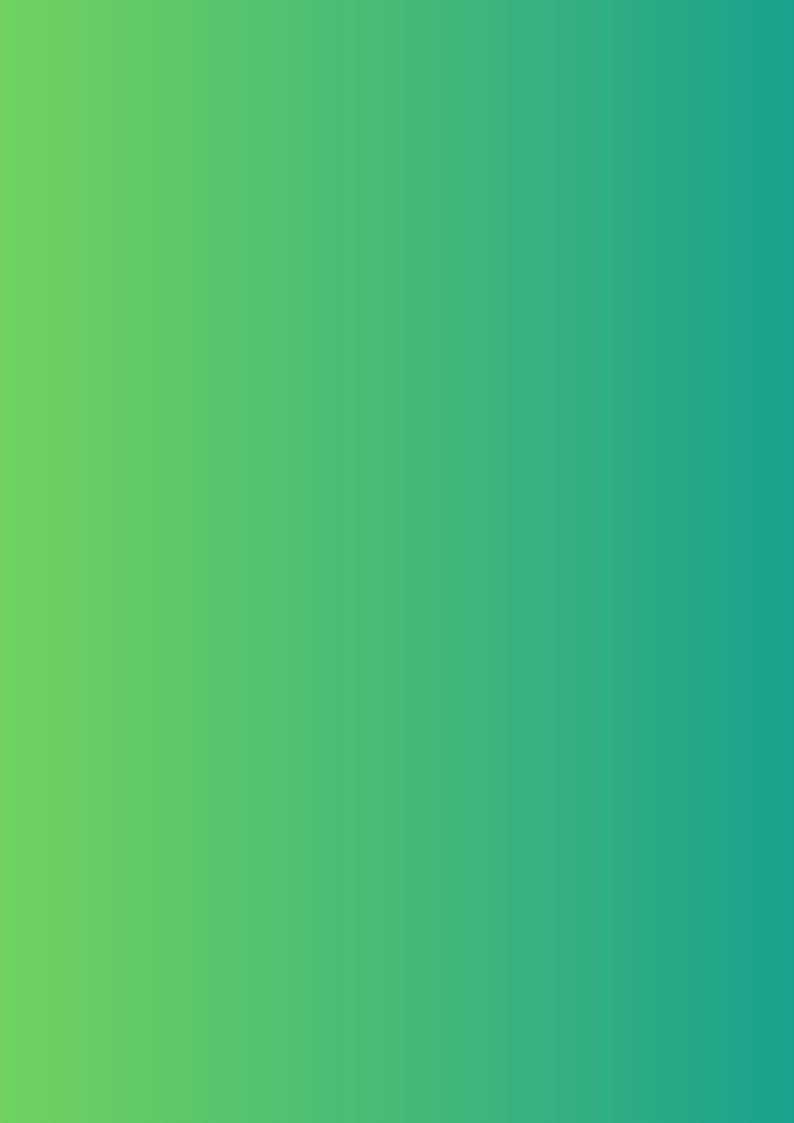 Oficina de Capacitação
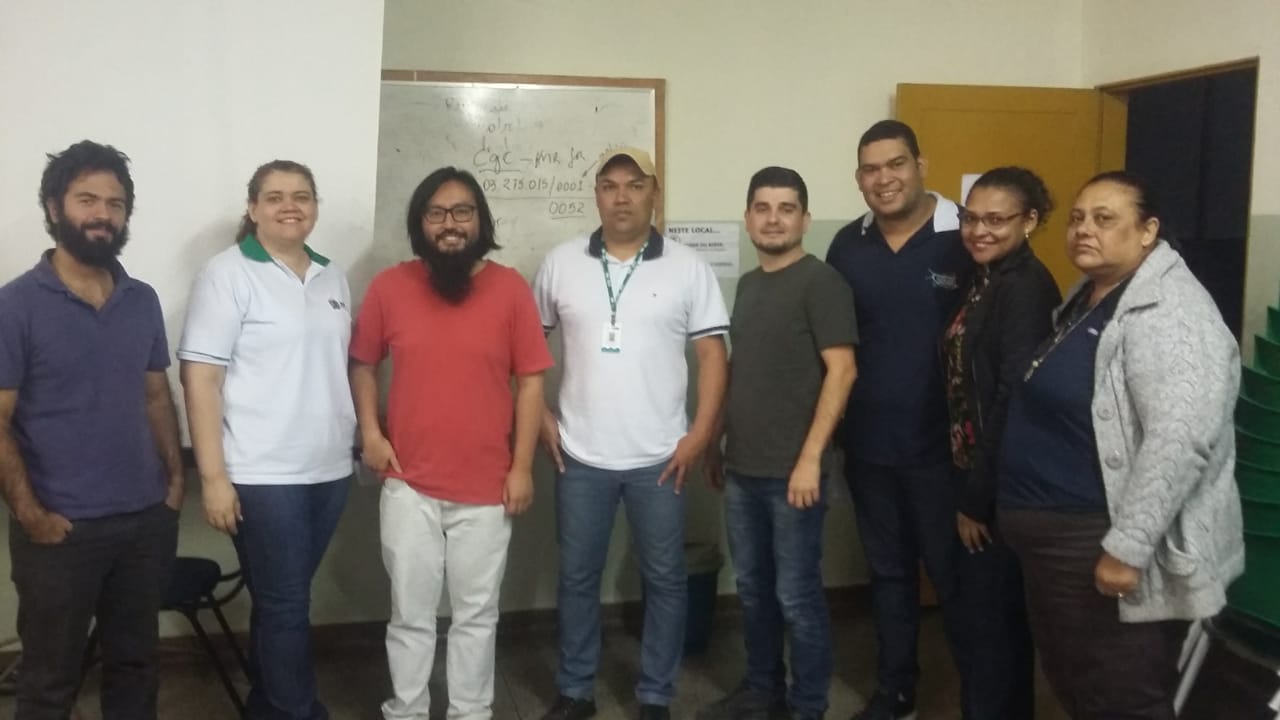 - Cinco encontros com os professores das Instituições escolares participantes.
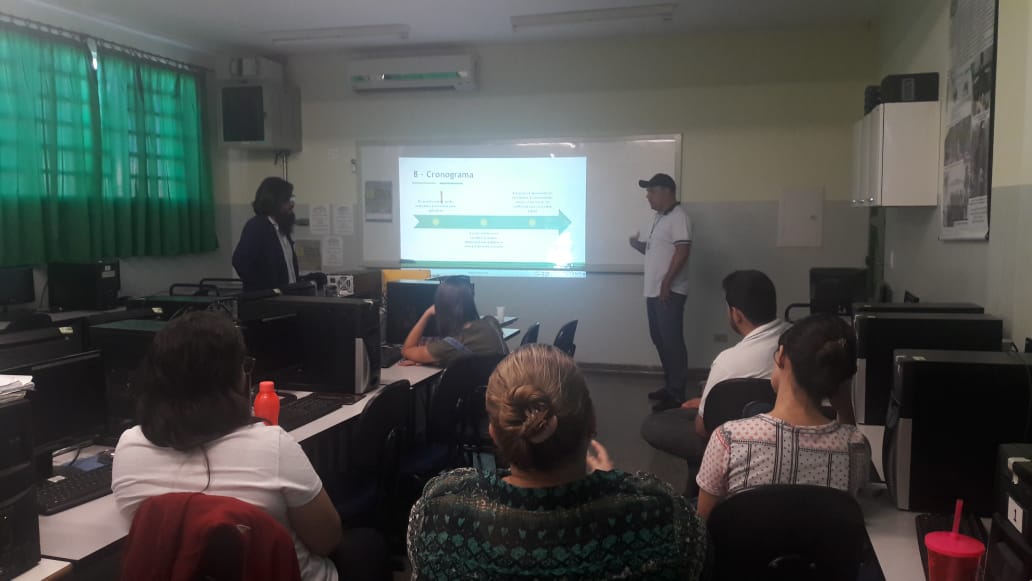 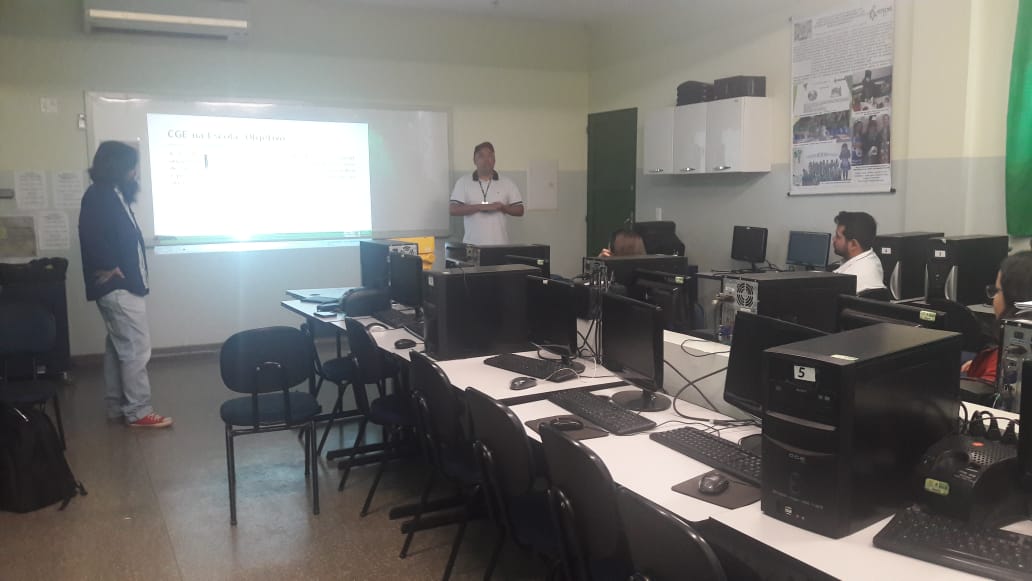 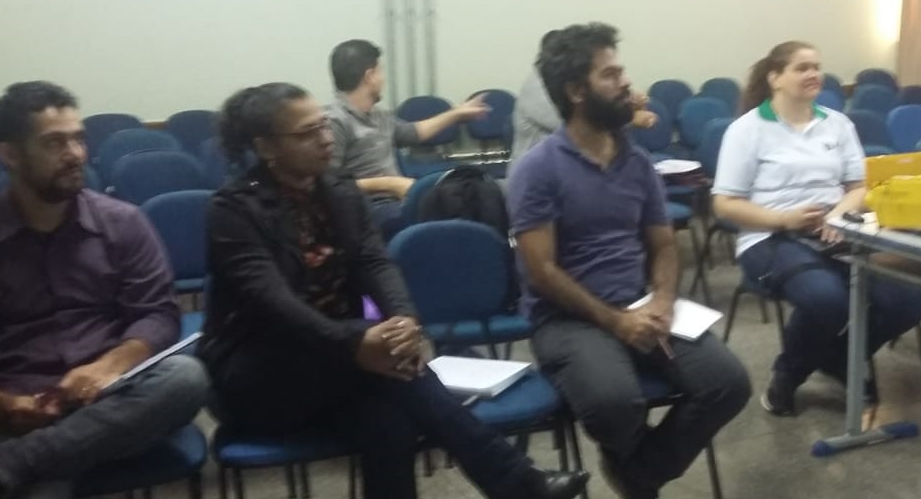 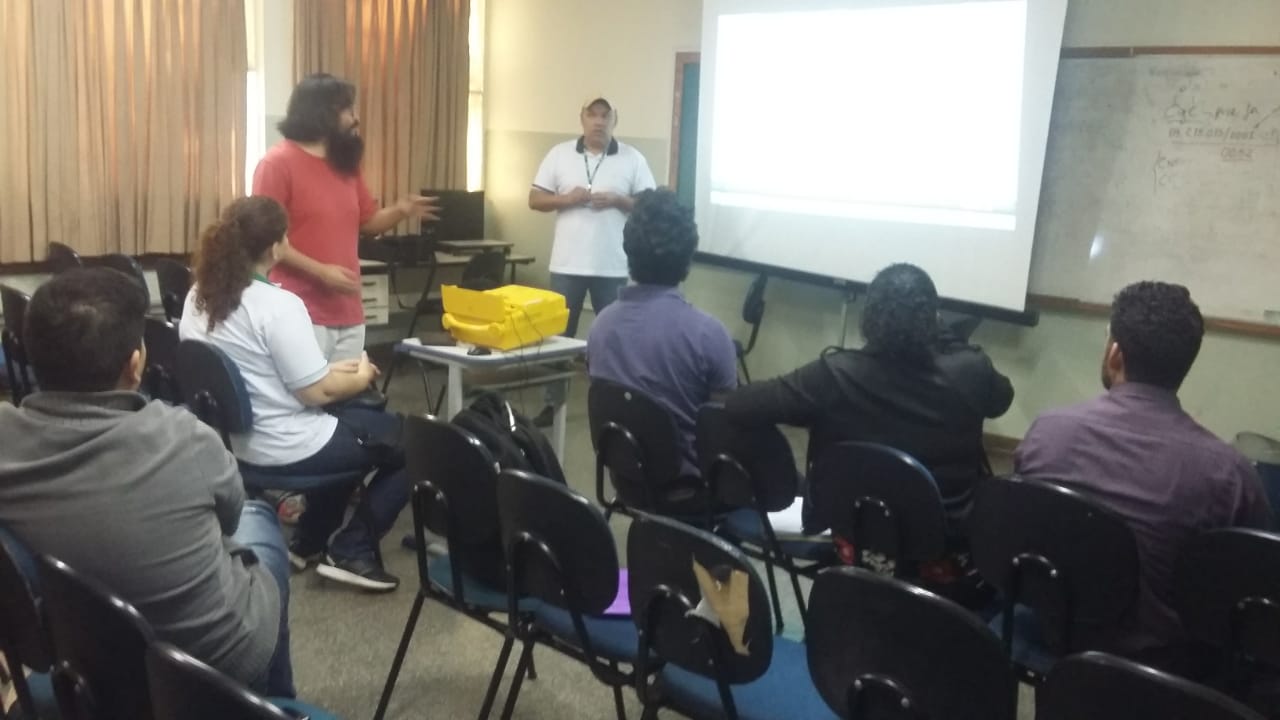 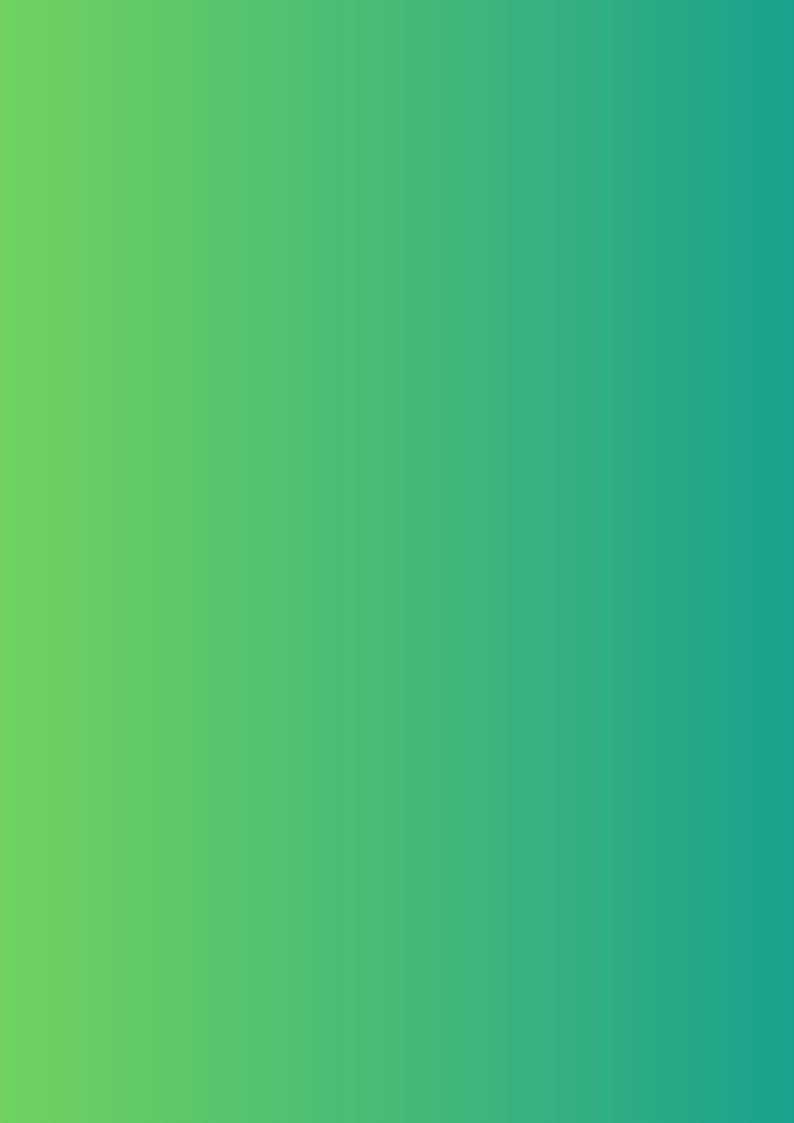 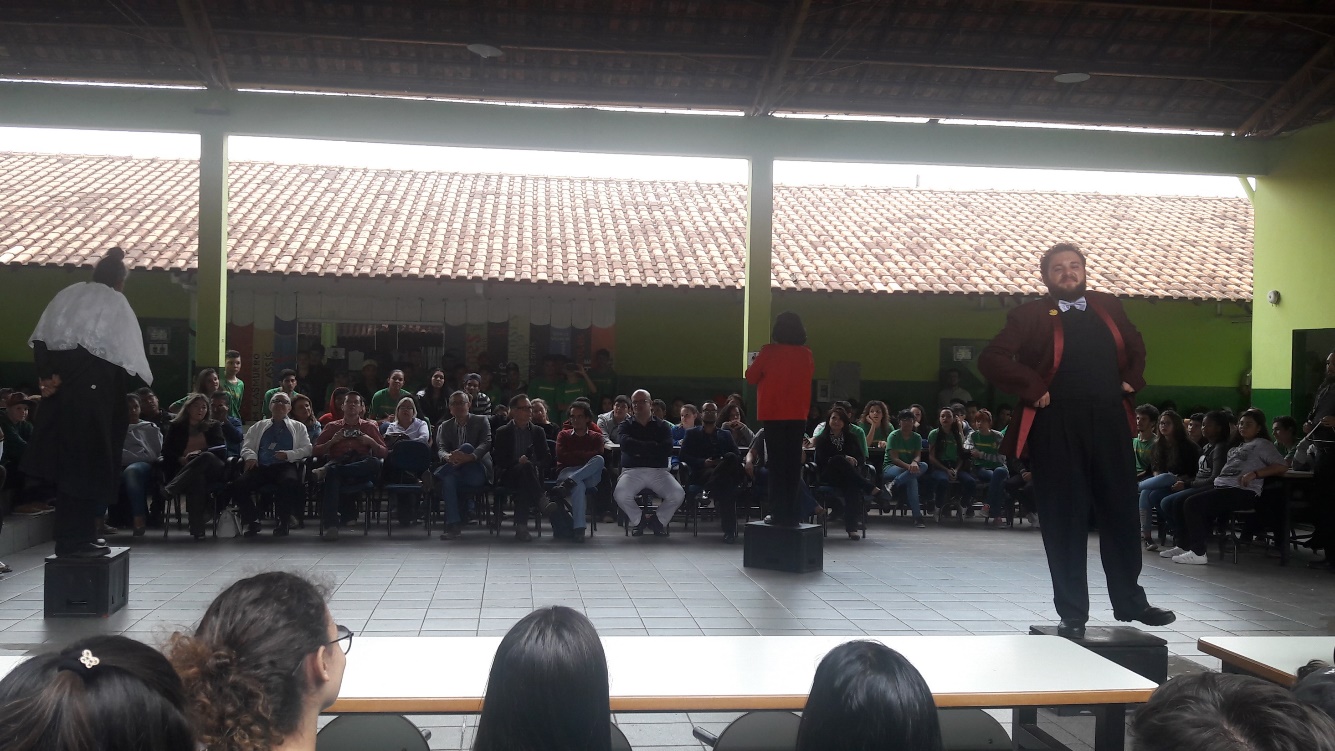 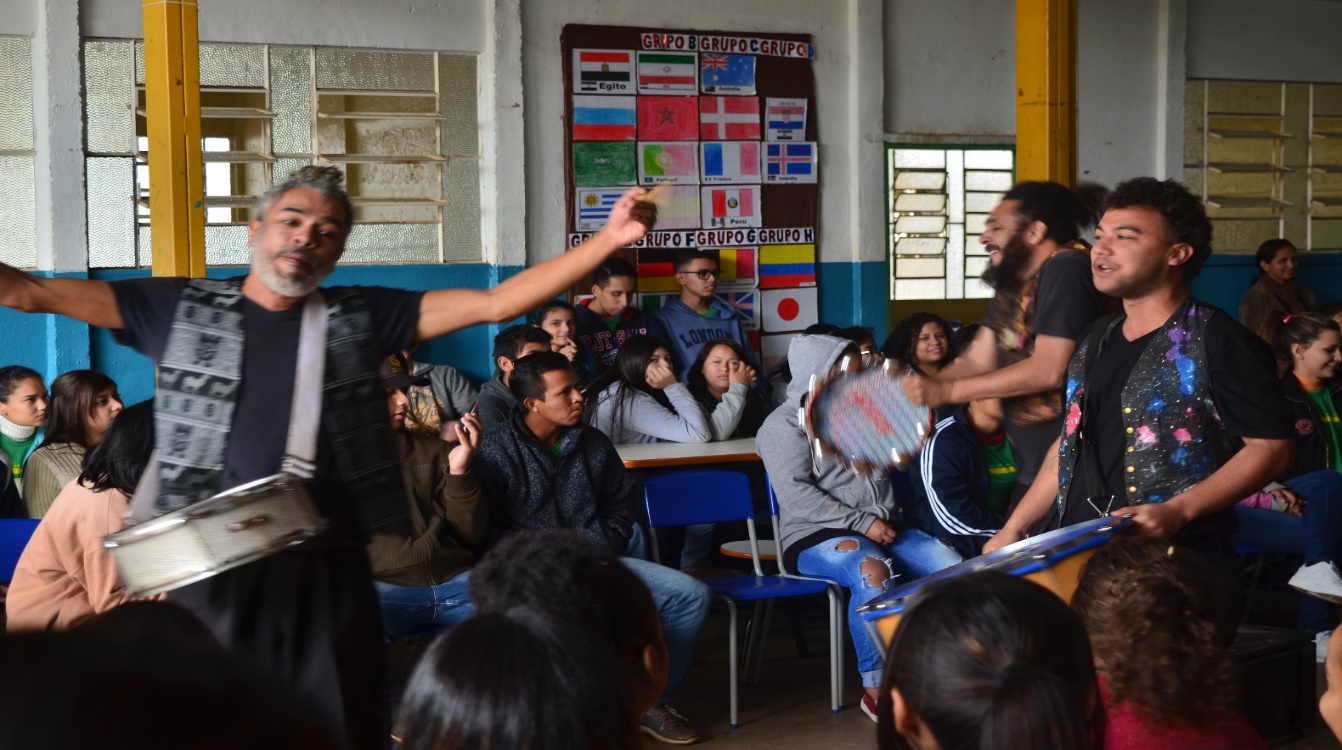 Apresentação Teatral
Foram cinco apresentações realizadas em cada escola participante
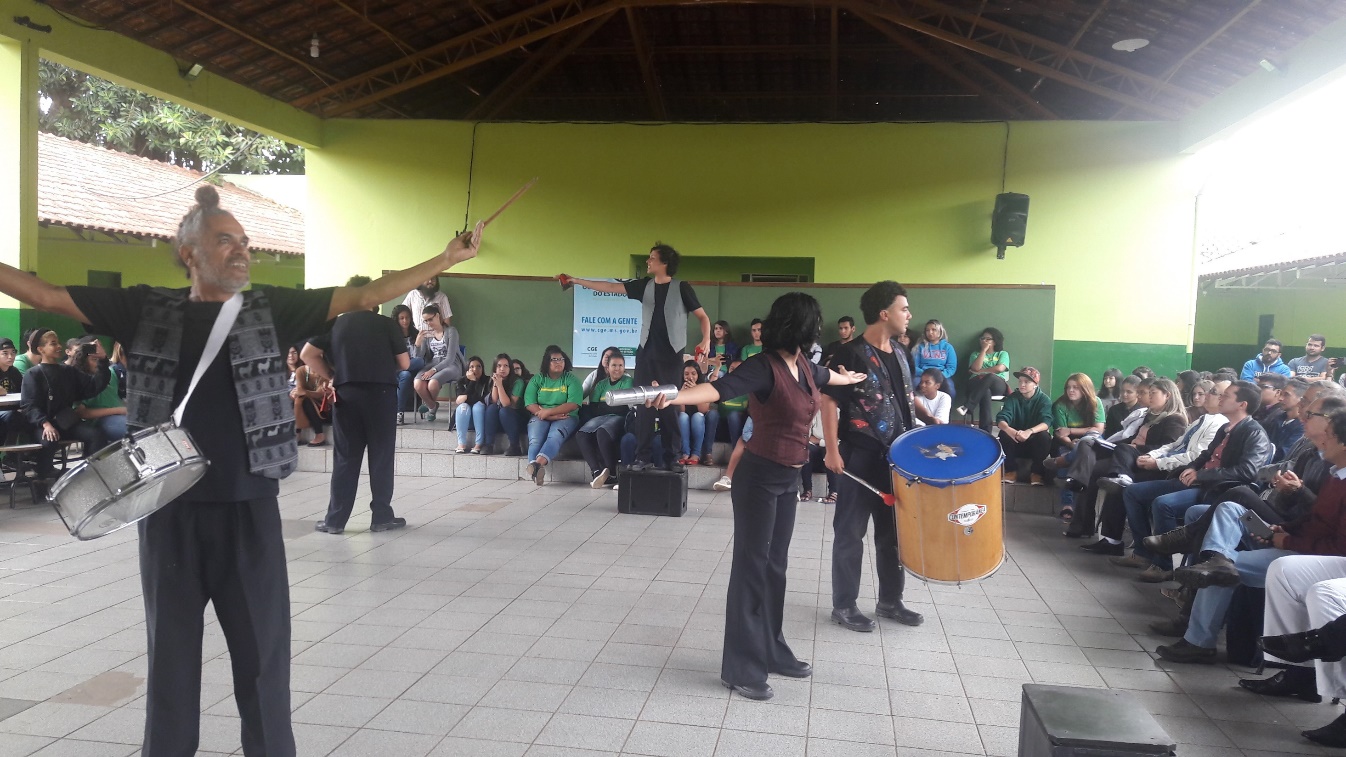 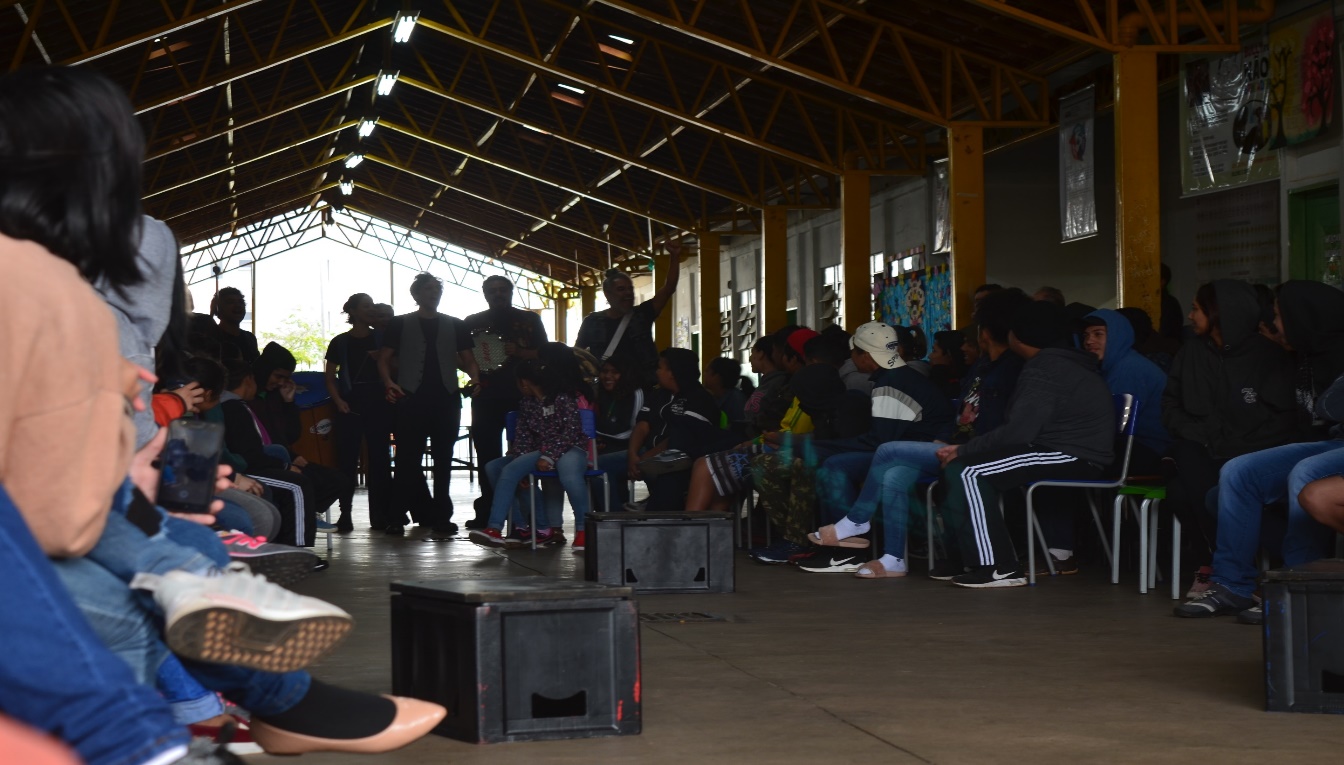 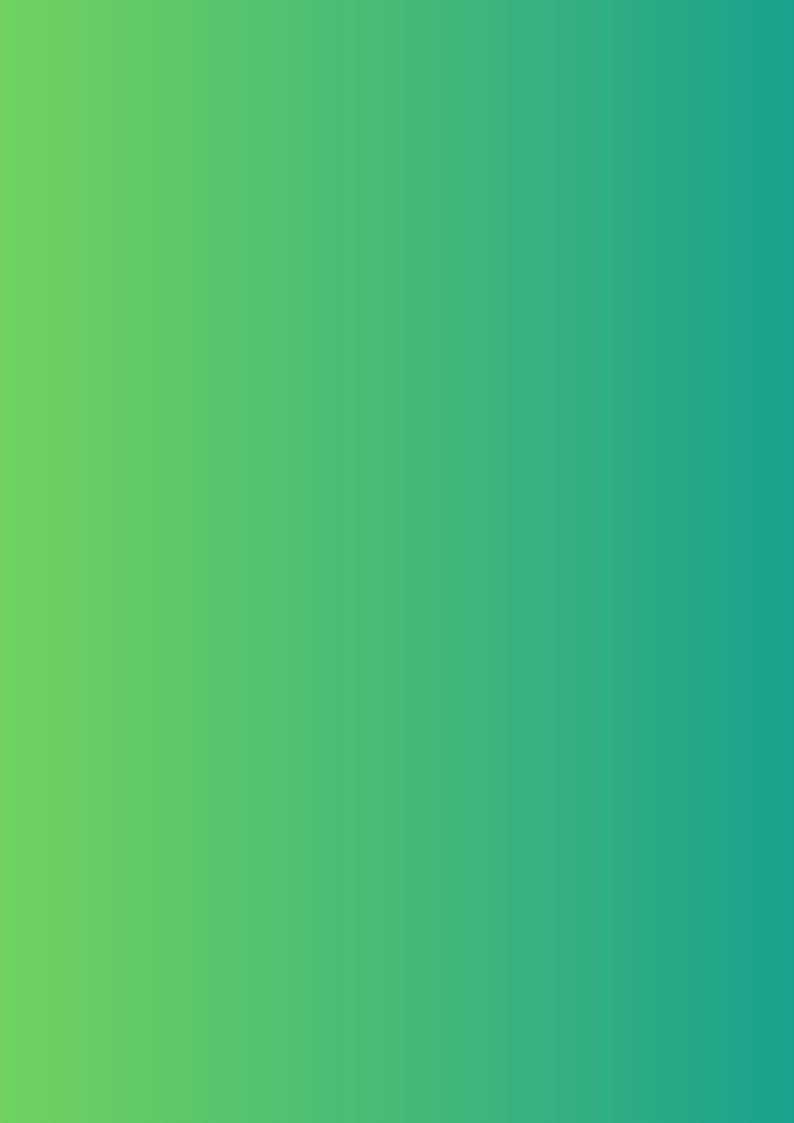 Auditoria Cívica
Executado com o auxilio do Aplicativo “Monitorando a Cidade .
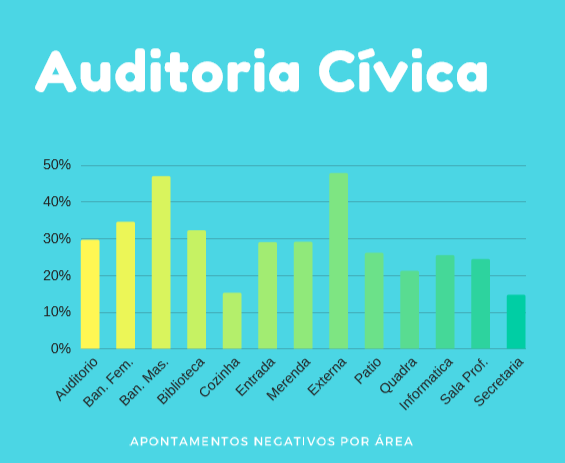 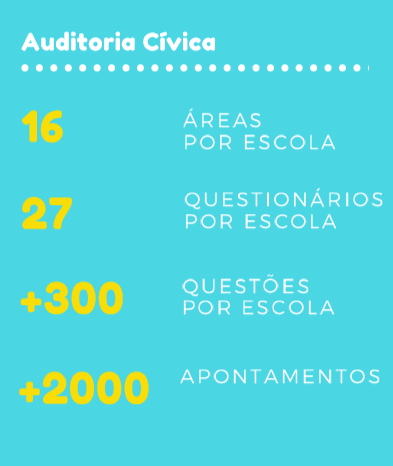 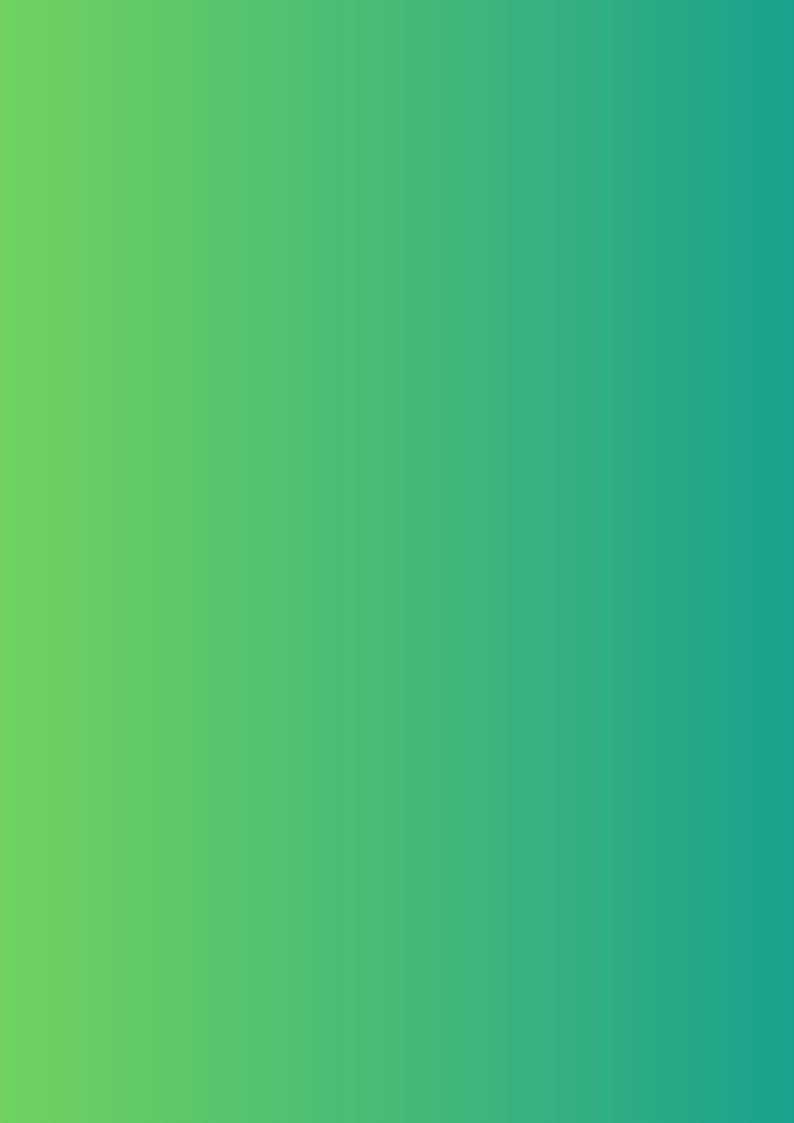 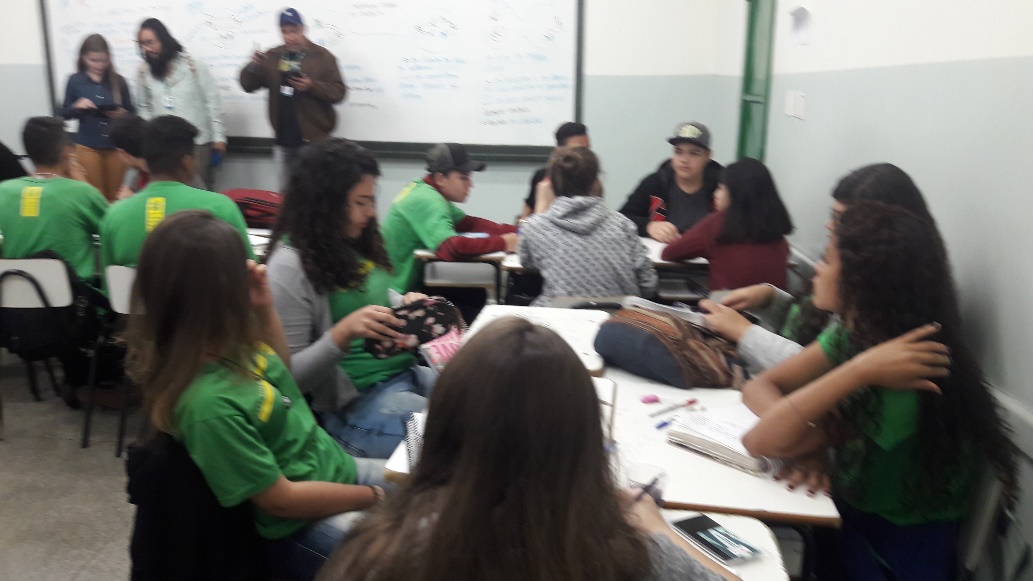 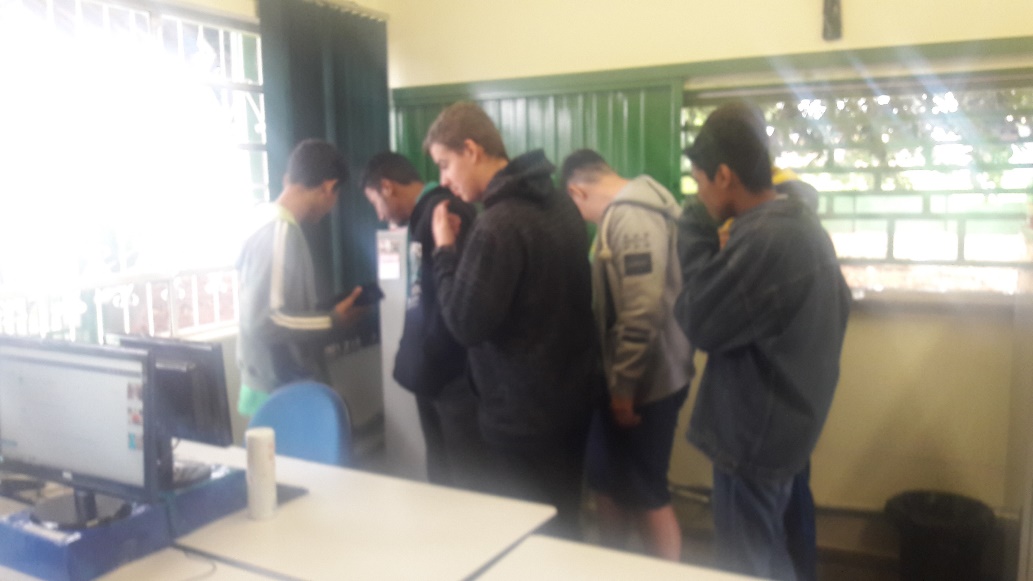 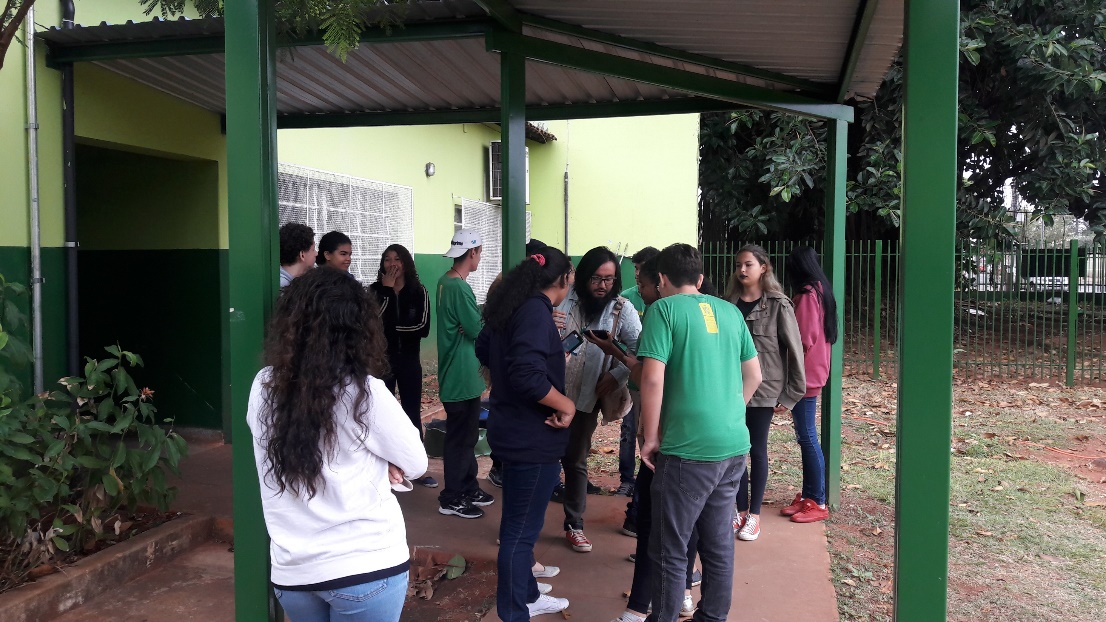 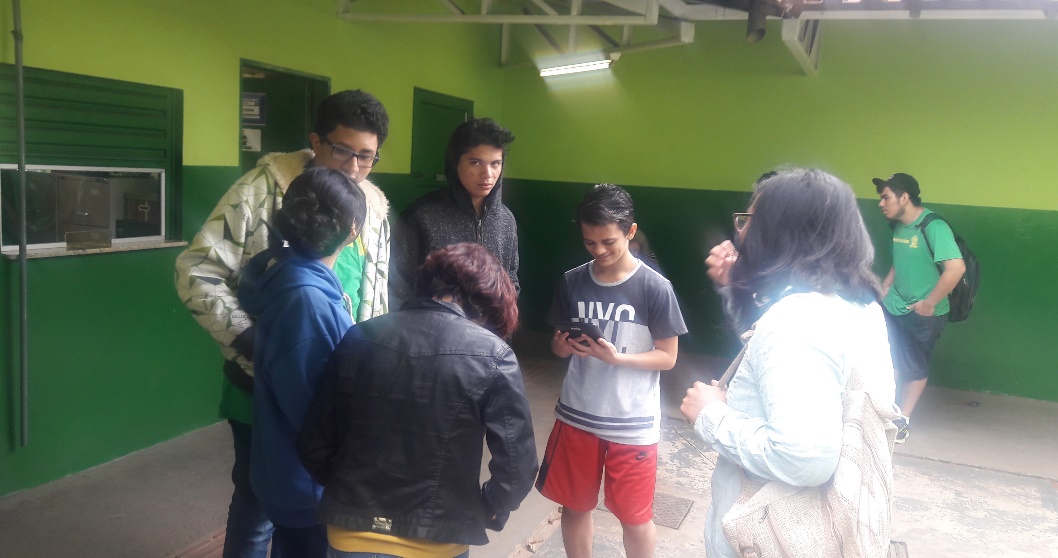 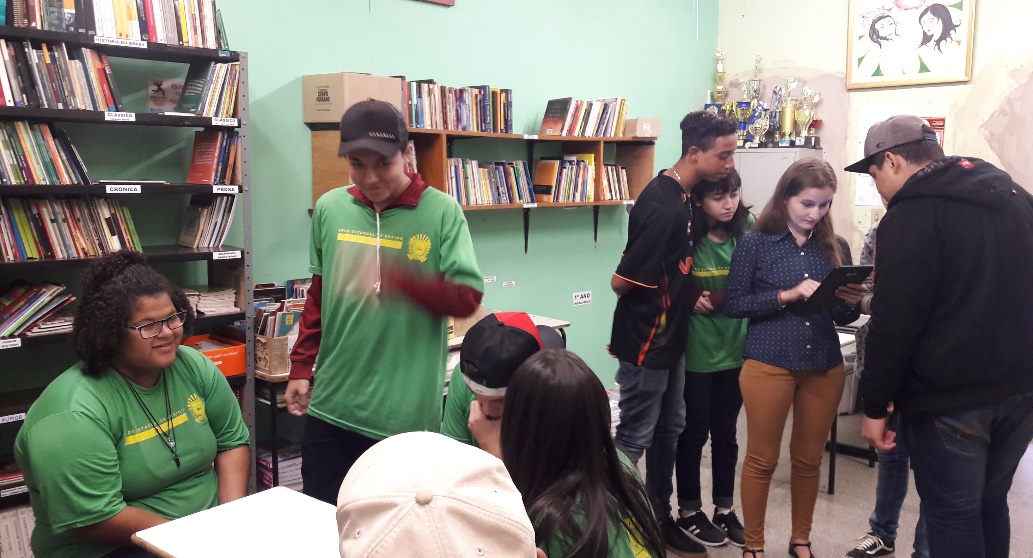 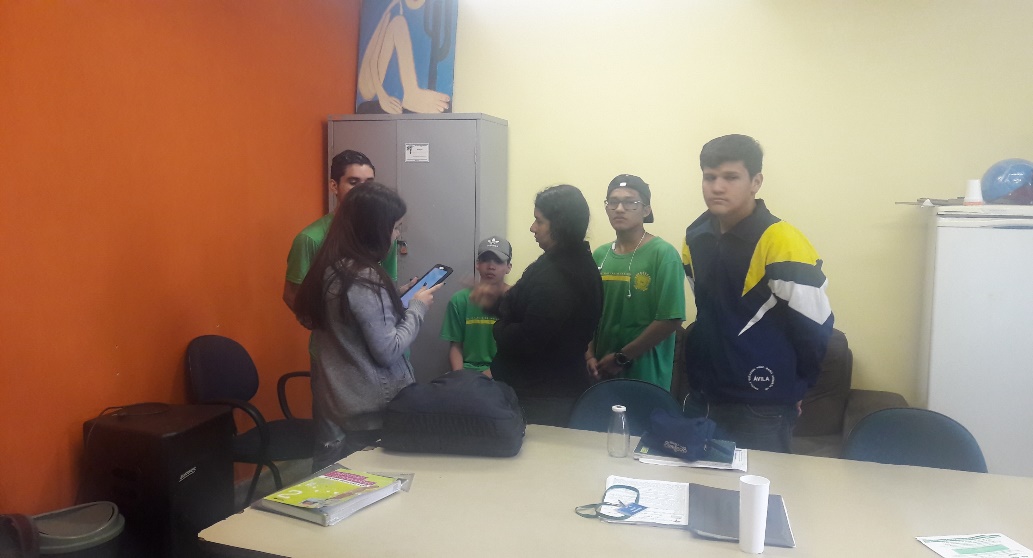 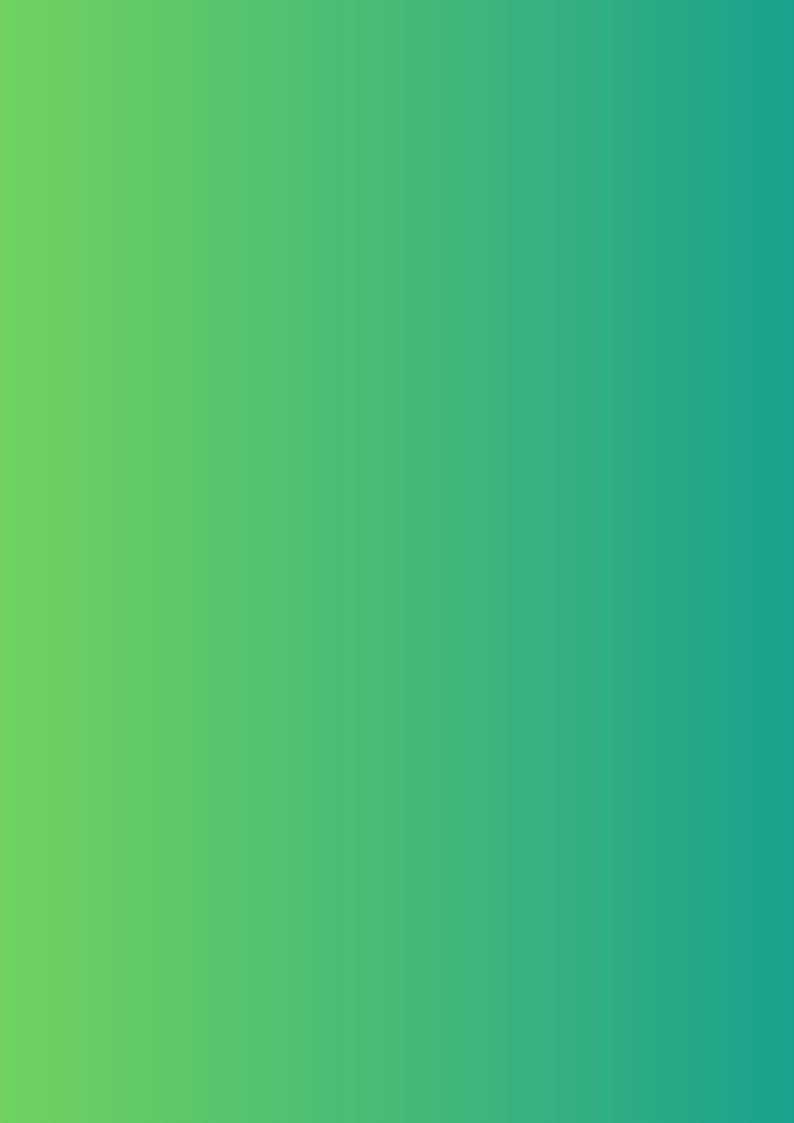 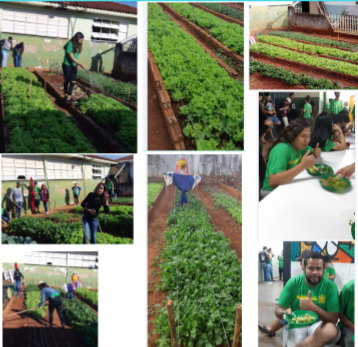 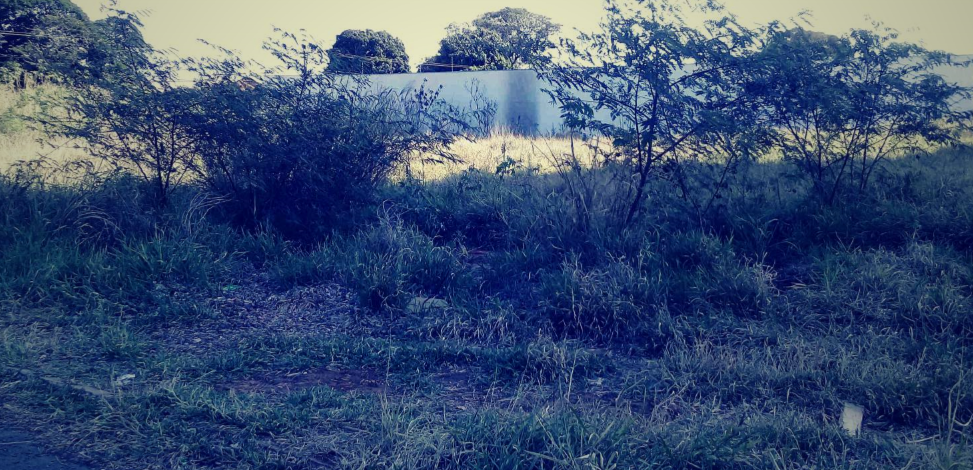 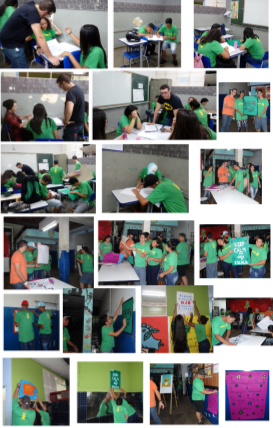 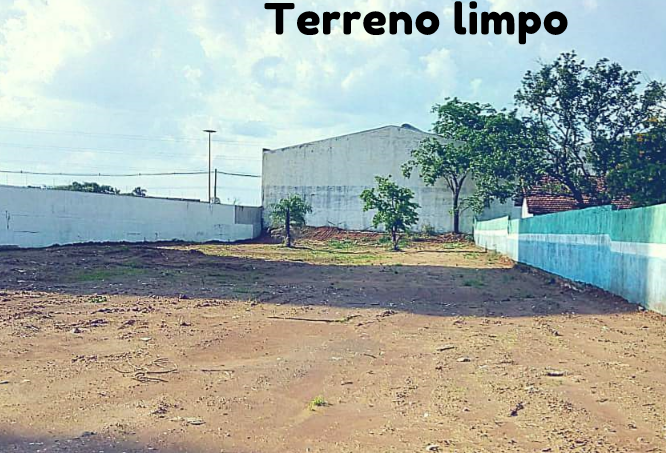 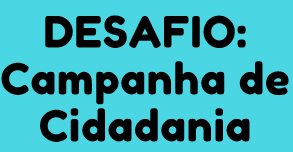 Desafios Realizados
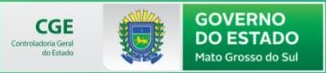 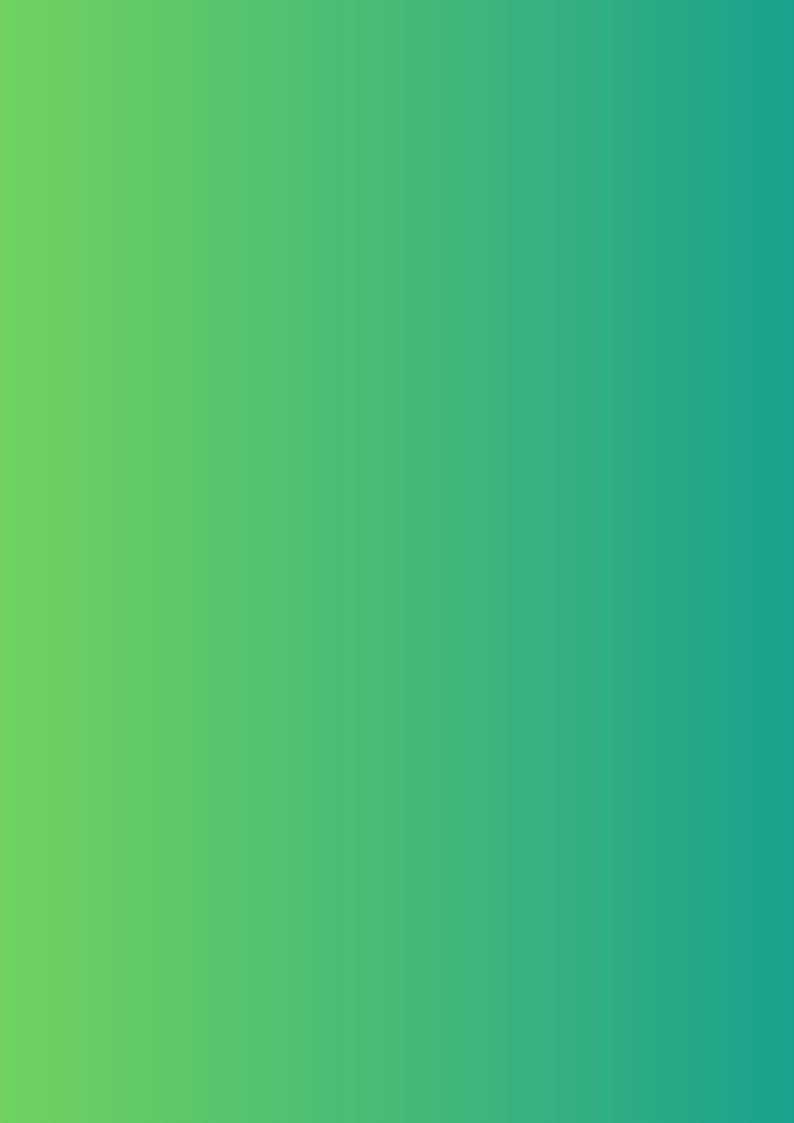 Desafios Realizados
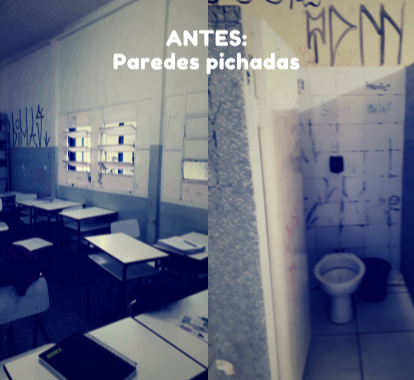 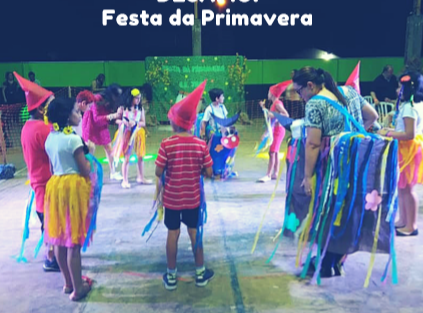 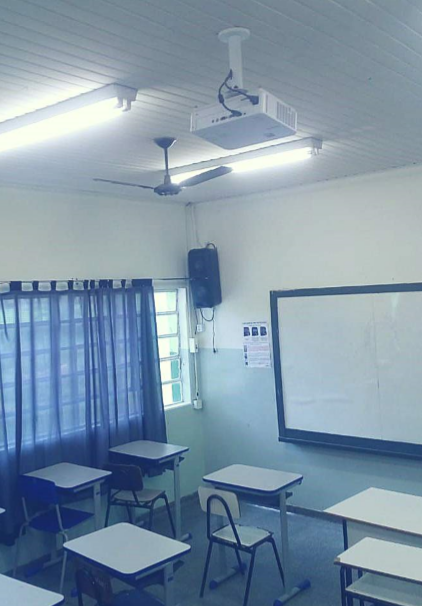 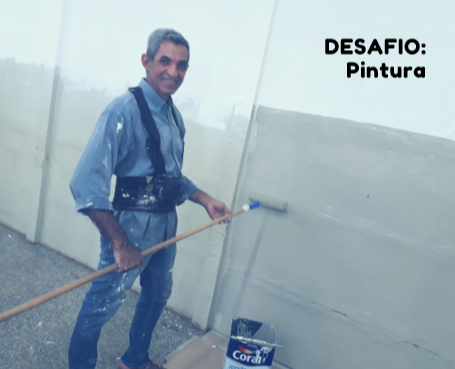 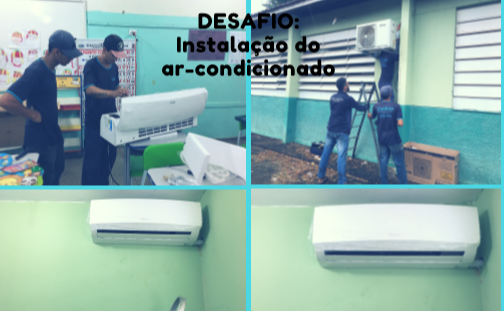 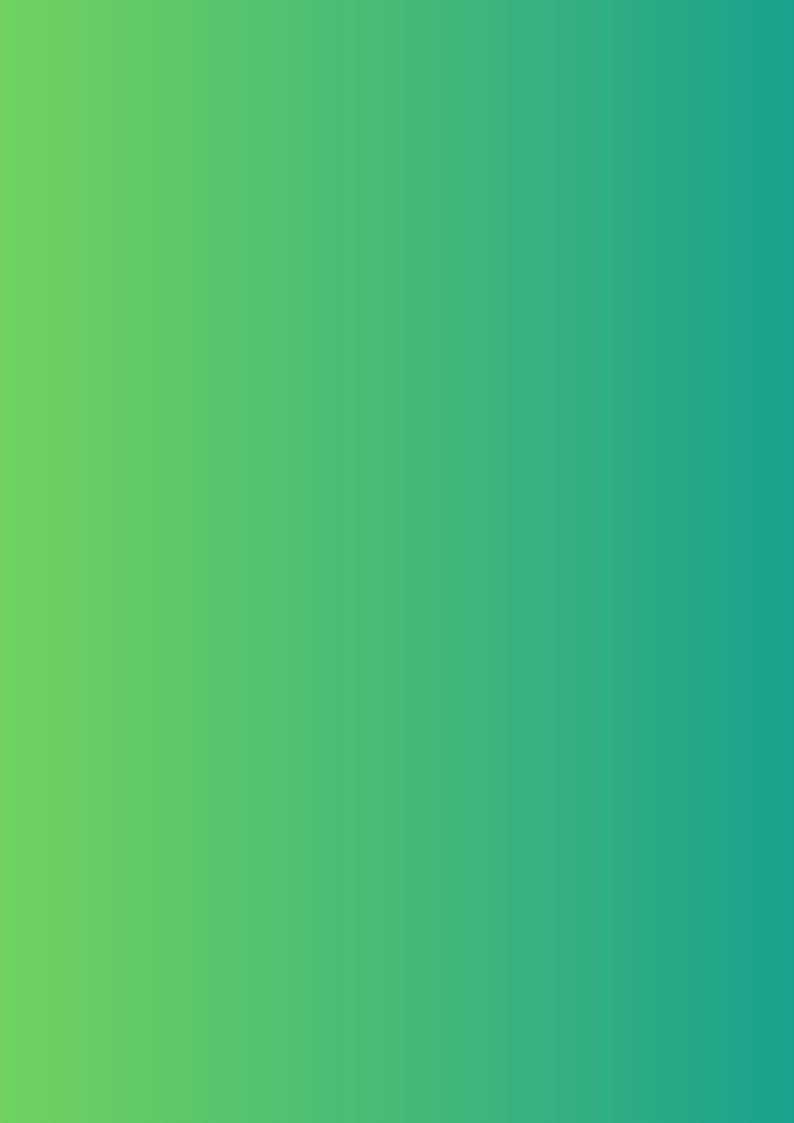 Controle Social
O que é controle
“Controlar” é tomar decisões em direção a um objetivo com base em informações contínuas sobre as atividades do próprio sistema e sobre o objetivo. O processo de controle envolve as seguintes etapas:

P Estabelecimento de Padrões “Planejado”
R Medição de Resultados “Realizado”
C Comparação de Resultados  P x R
A Ações Corretivas Melhoria!
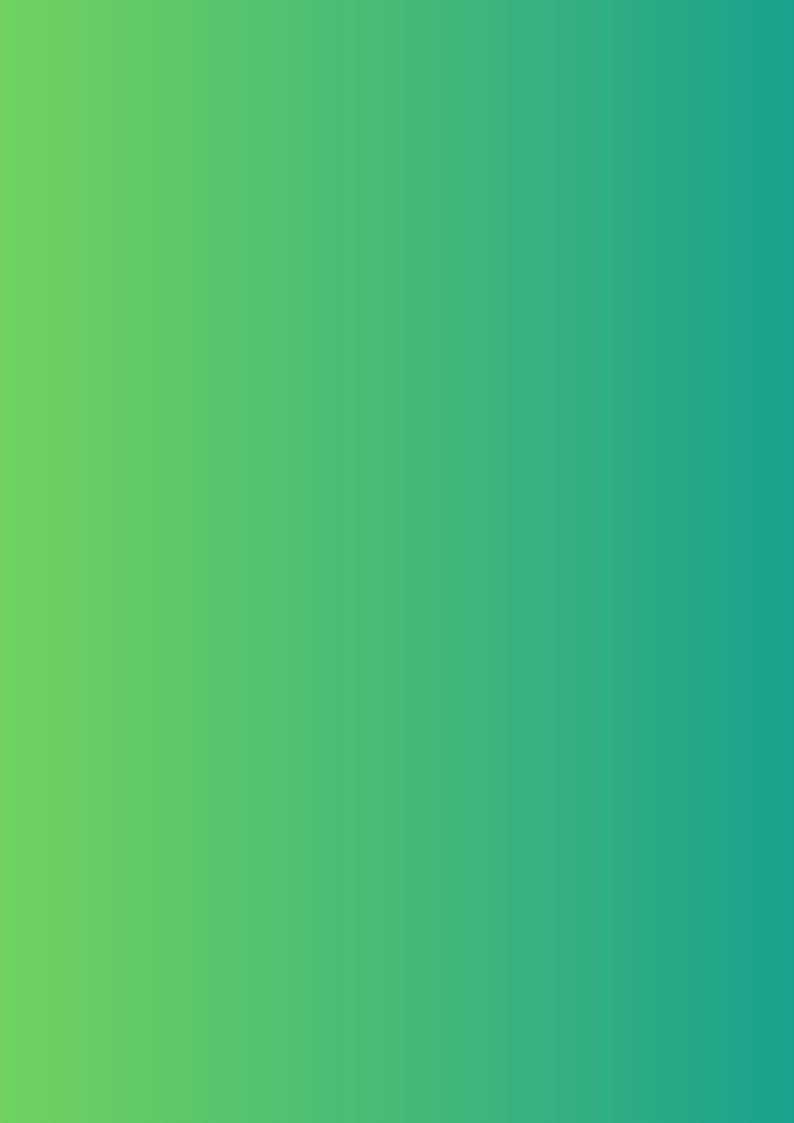 Controle na Administração Pública
Controlar na Administração Pública se diferencia de controlar no setor privado, pois envolve mais vigilância, orientação e correção! Não é só fiscalizar; é trabalhar junto!
Planejar
Realizar / Verificar
Revisar
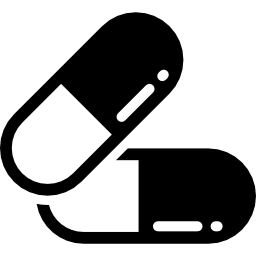 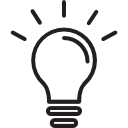 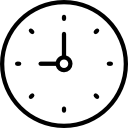 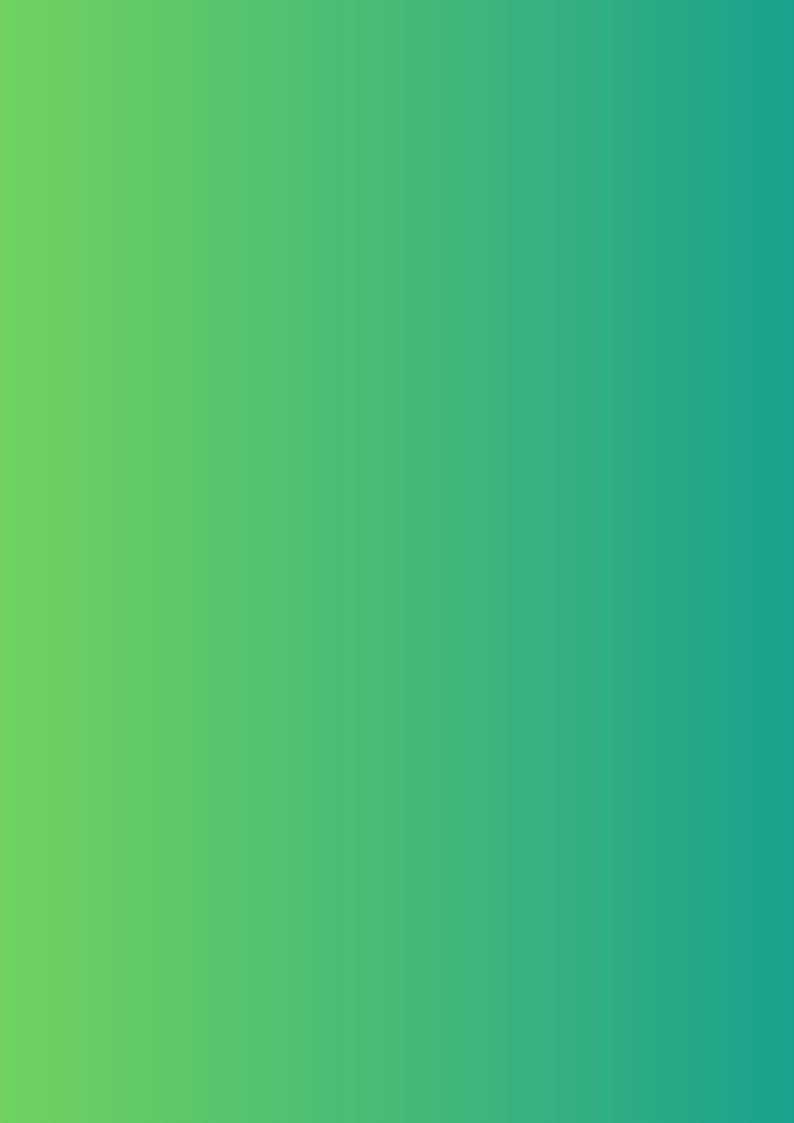 Importância do Controle
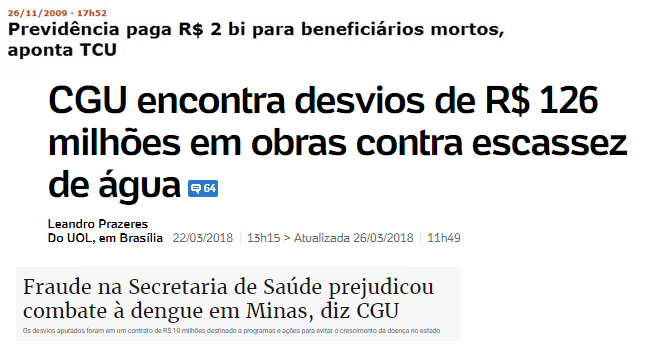 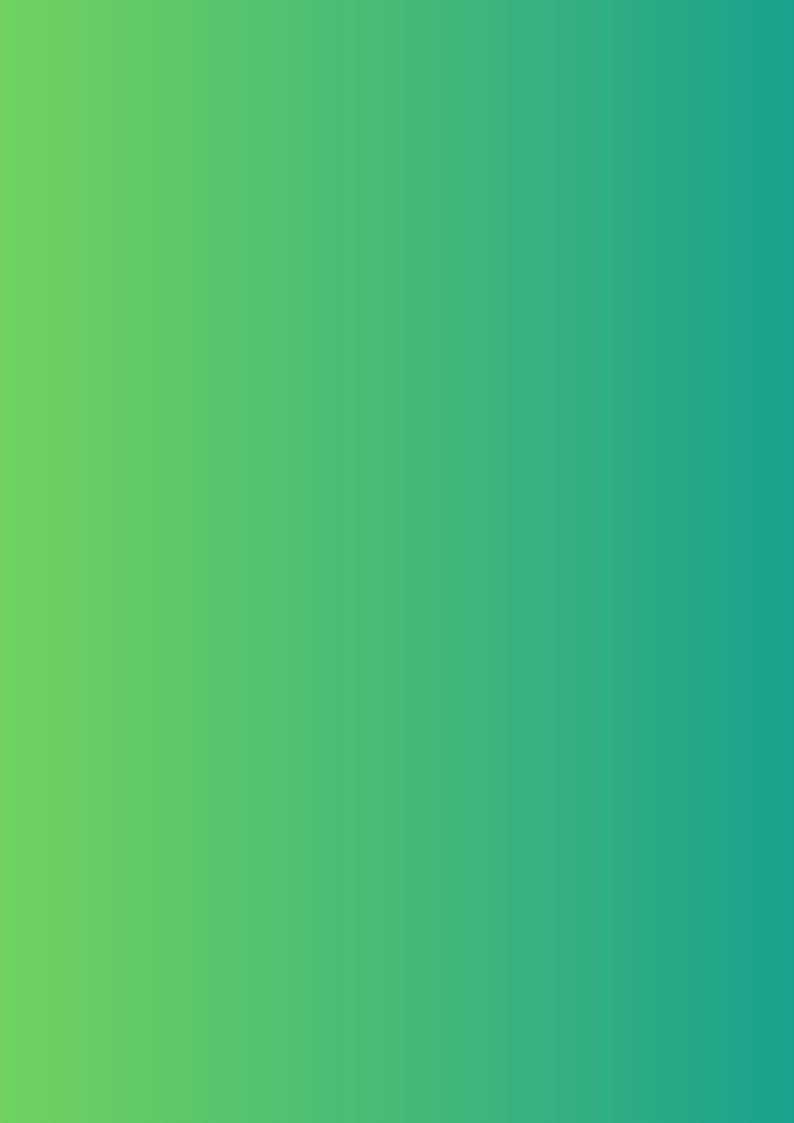 O que é Controle Social?
“Controle social é uma forma de compartilhamento de poder de decisão entre Estado e sociedade sobre as políticas. Um instrumento e uma expressão da democracia e da cidadania. Trata-se da capacidade que a sociedade tem de intervir nas políticas públicas”. POLIS, Revista Repente, 2008.
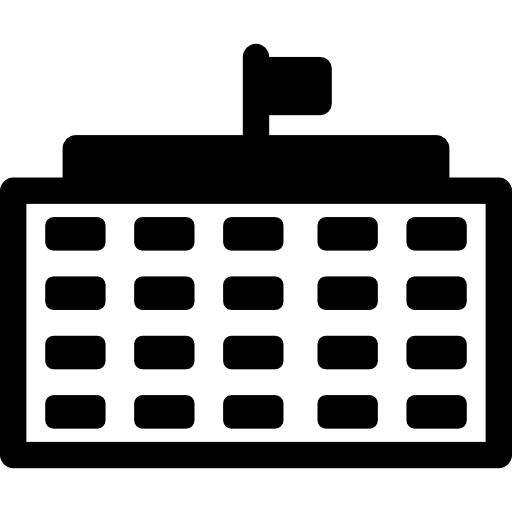 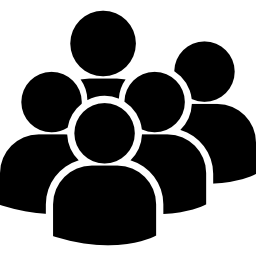 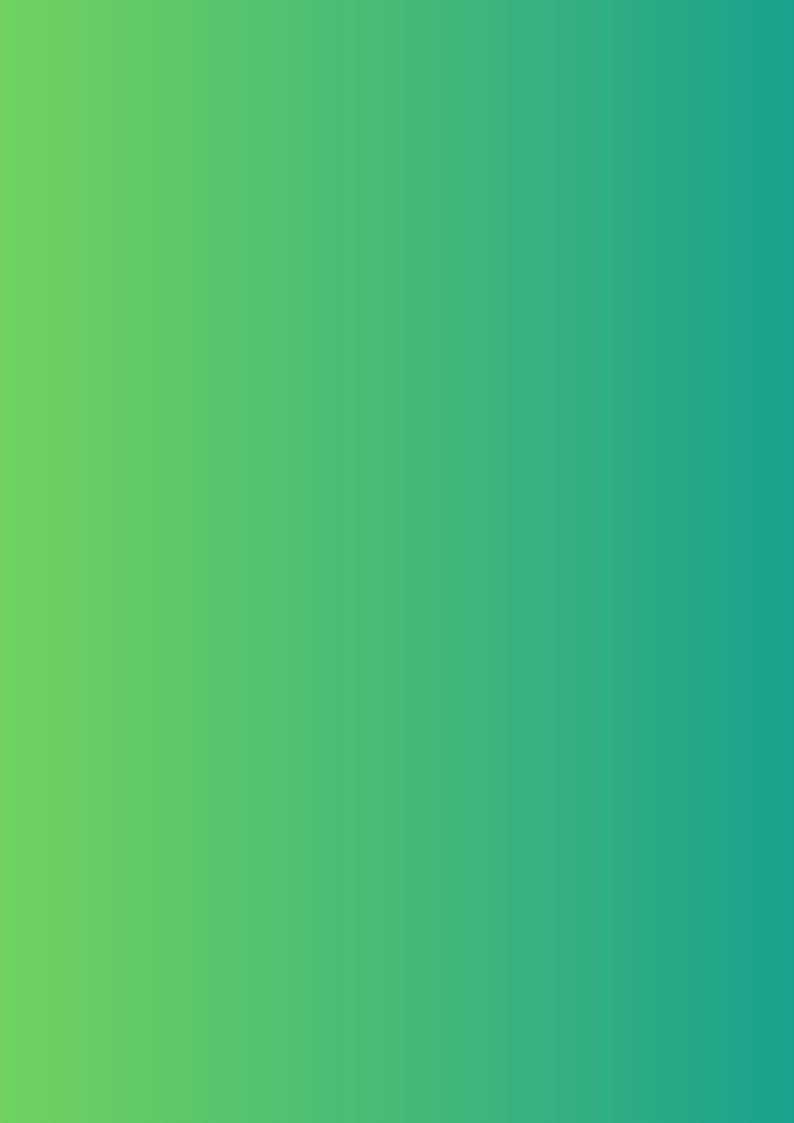 Importância do Controle Social
“A participação da sociedade debatendo em suas organizações, dialogando com o Estado e realizando o controle social, é muito importante para garantir que as políticas atendam, de fato, às necessidades prioritárias da população, para melhorar os níveis de oferta e de qualidade dos serviços, e também para fiscalizar a aplicação dos recursos públicos. A participação ampla da sociedade no controle social fortalece as políticas públicas, tornando-as mais adequadas às necessidades da coletividade e ao interesse público, e mais eficientes. Por exemplo, quando a população está atenta para o que ocorre na escola do seu bairro ou no posto de saúde, ou mesmo nas políticas nacionais, temos um melhor resultado em termos de qualidade desta política pública” POLIS, Revista Repente, 2008.
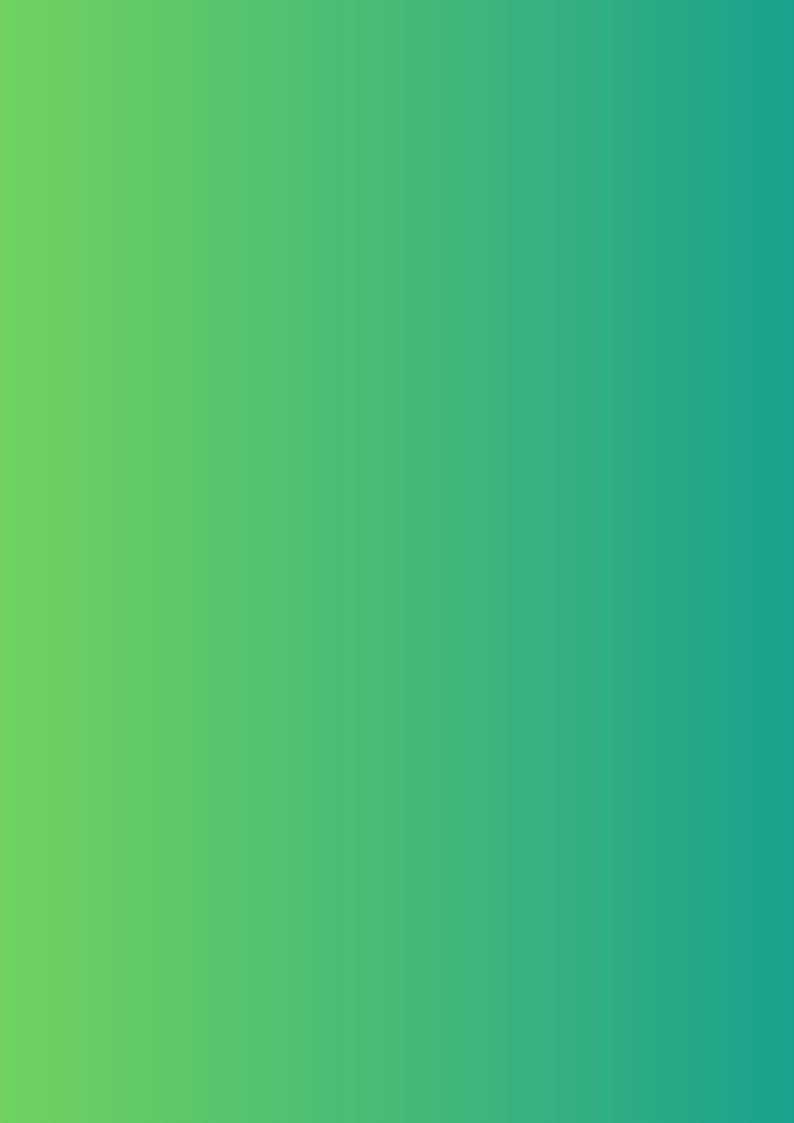 Etapas do Projeto
Auditoria Cívica 2
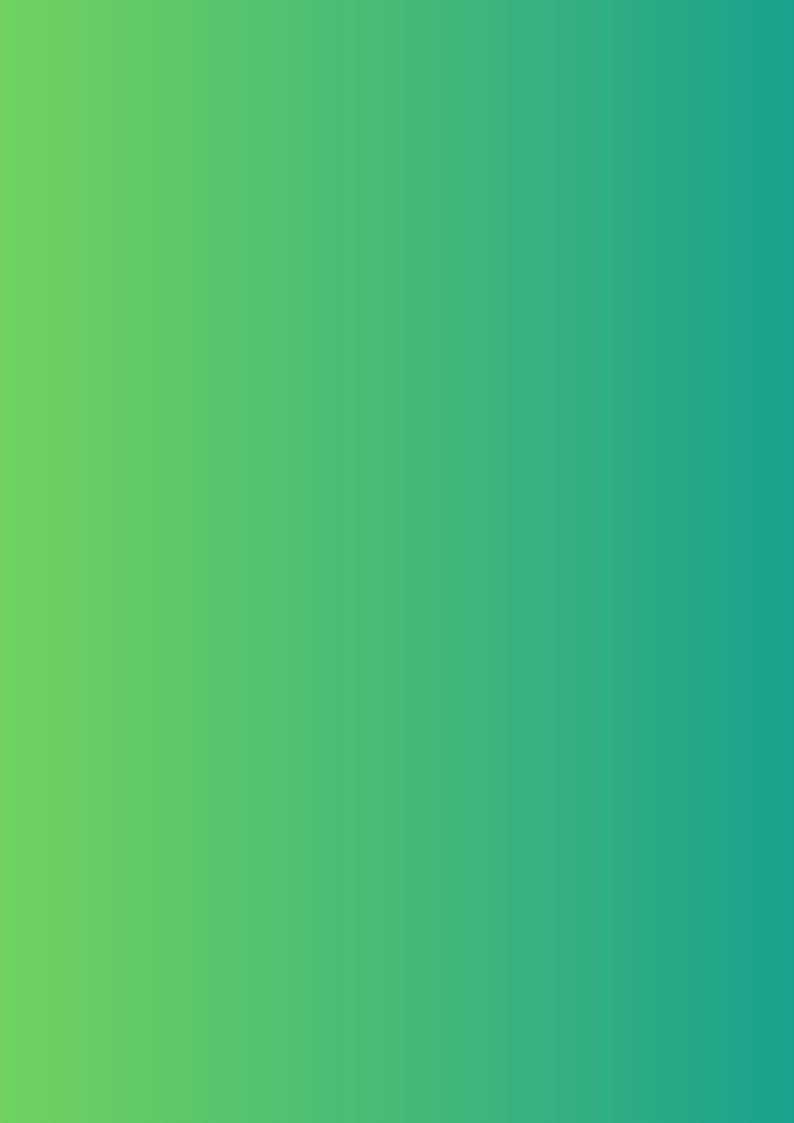 Etapas do Projeto
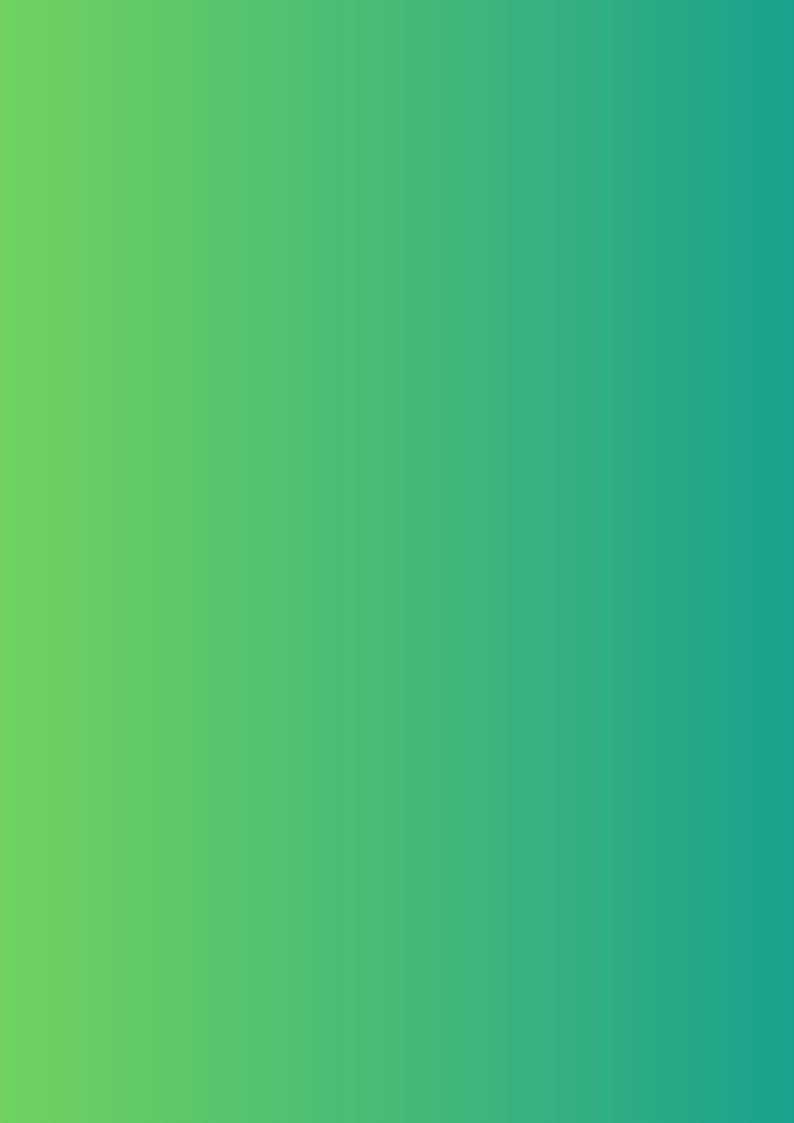 Oficina de Capacitação dos Professores Orientadores
Etapa com pontuação até 10 Pontos. 
A pontuação se dará, pelo comparecimento, interação e entrega da lista dos estudantes que  farão parte “Equipe”.
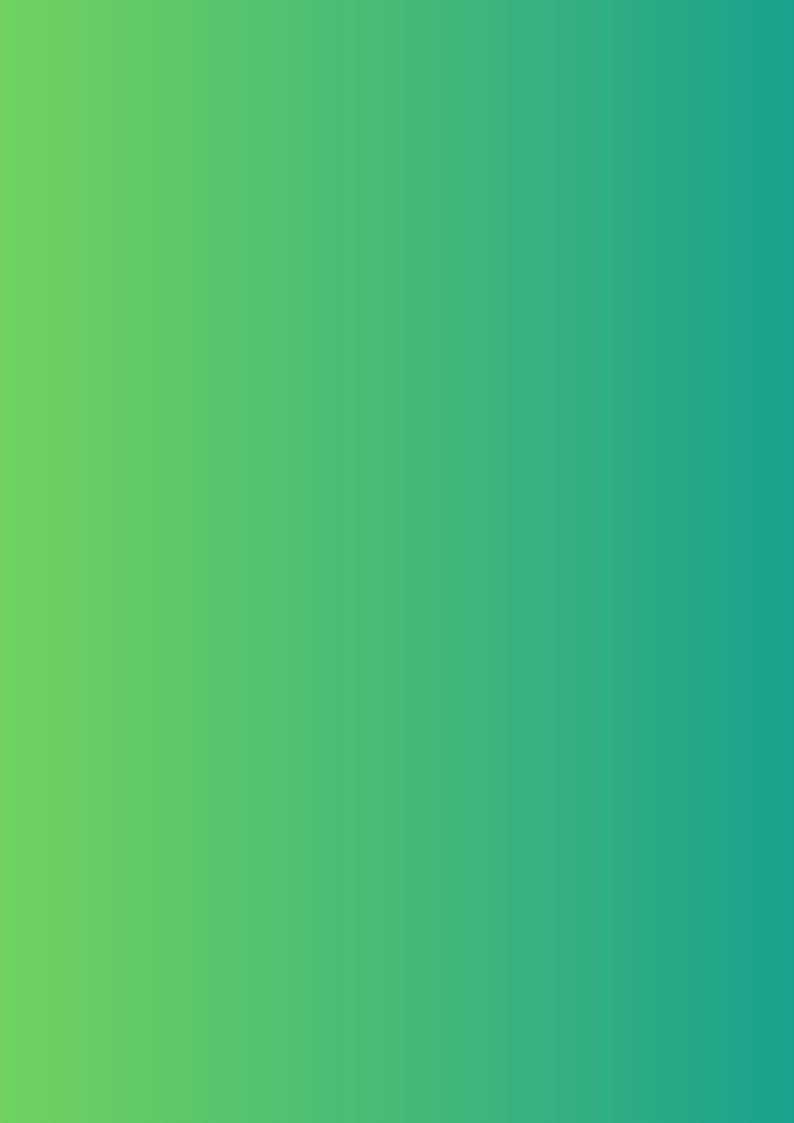 Etapas do Projeto
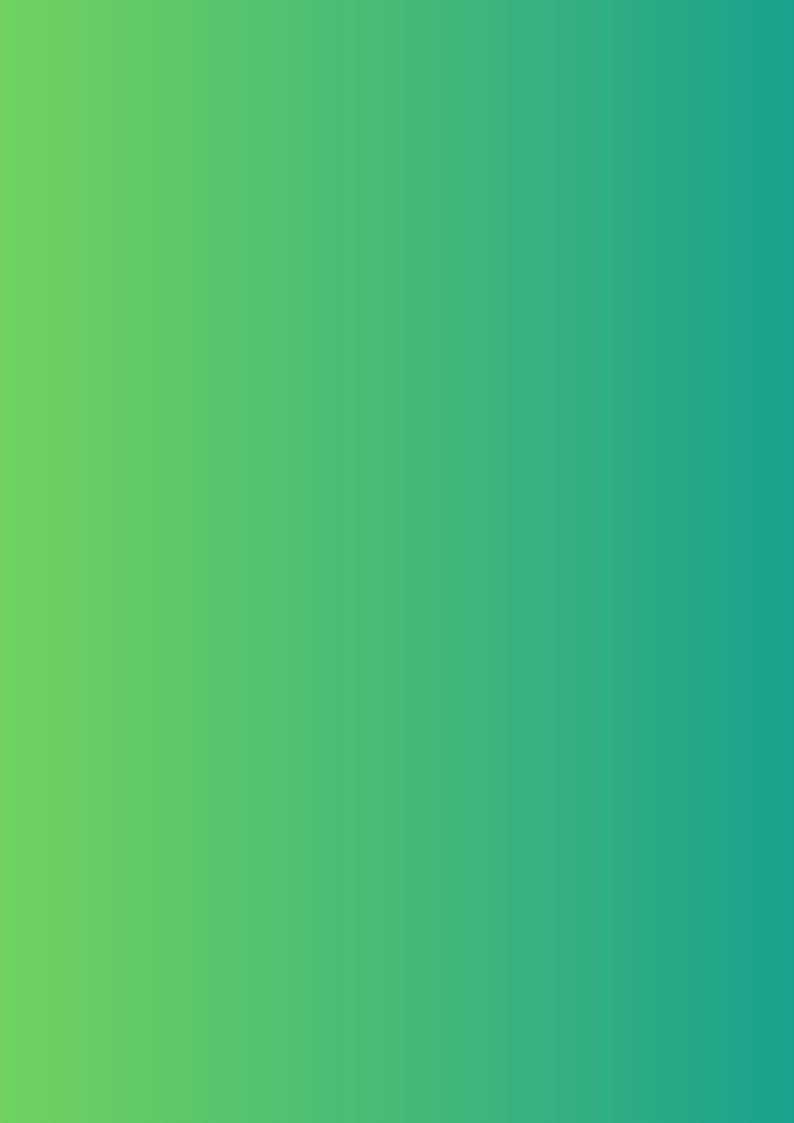 Peça Teatral
A apresentação da peça de teatro que tem como objetivo fomentar o pensamento crítico, a reflexividade e a cidadania. 
Utilizando do lúdico demonstraremos a importância do Controle Social, com a finalidade dos estudantes compreenderem a importância da sua participação, na formulação e fomento de políticas públicas. 

A apresentação será realizada pela “Cia Teatral Maracangalha” a peça que será apresentada “O auto da Barca da Cidadania” . 
Esta etapa terá pontuação máxima de 10 pontos. A pontuação se dará pela participação, interação e compreensão efetiva do tema a ser abordado na apresentação da peça teatral. 
O deslocamento das Equipes será de responsabilidade da CGE.
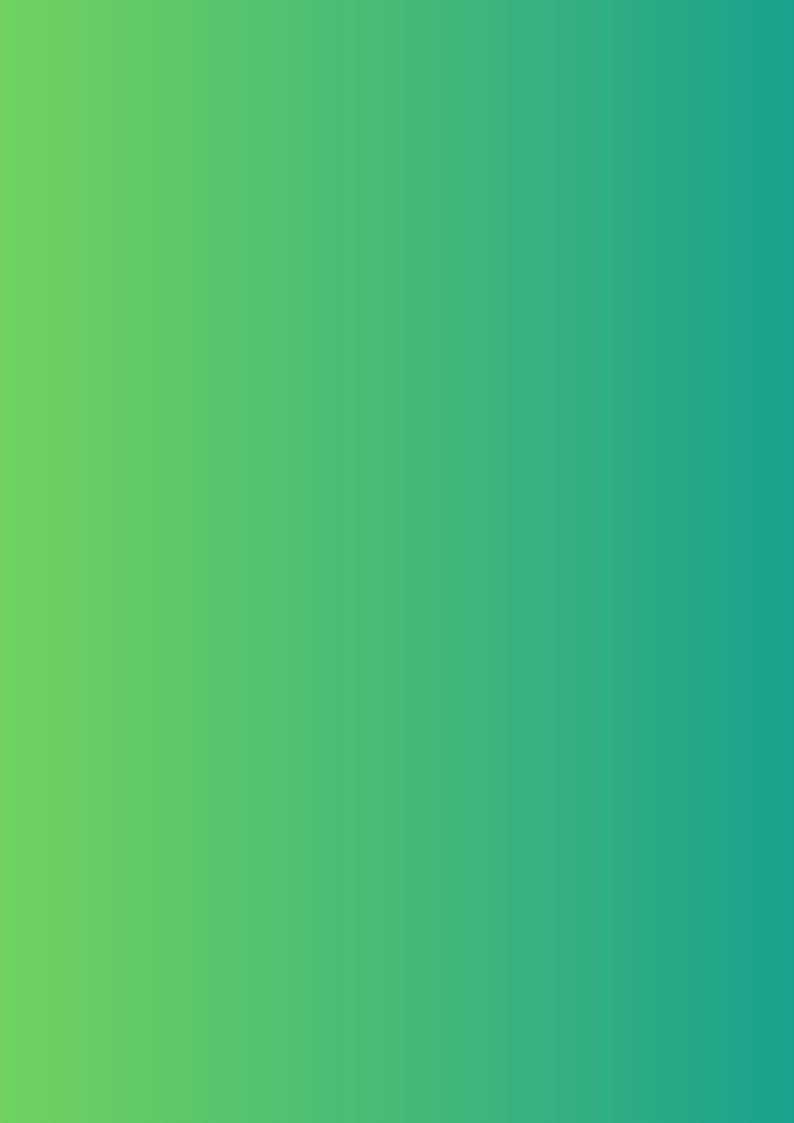 Etapas do Projeto
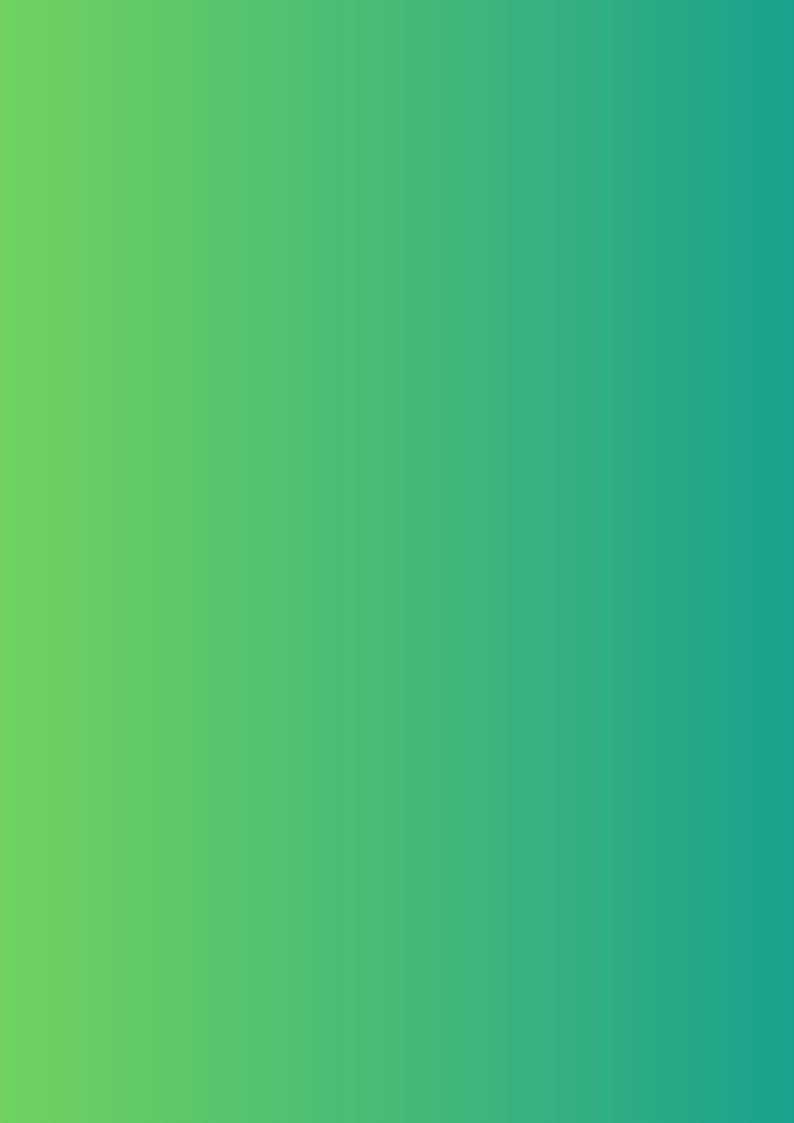 Auditoria Cívica 1
1 – Os objetivos da Auditoria Cívica
Esta etapa terá pontuação máxima de 10 pontos.
A Auditoria Cívica tem por finalidade despertar na comunidade escolar o senso crítico-construtivo, fazendo com que os mesmos observem e analisem problemas relacionados à estrutura no meio em que estão inseridos para, posteriormente, implementarem ações voltadas a solucionar os problemas apontados. Tais apontamentos ocorrerão através de fichas de avaliação elaboradas pela OGE/MS, abrangendo os temas que determinam a qualidade do ensino e da estrutura escolar.
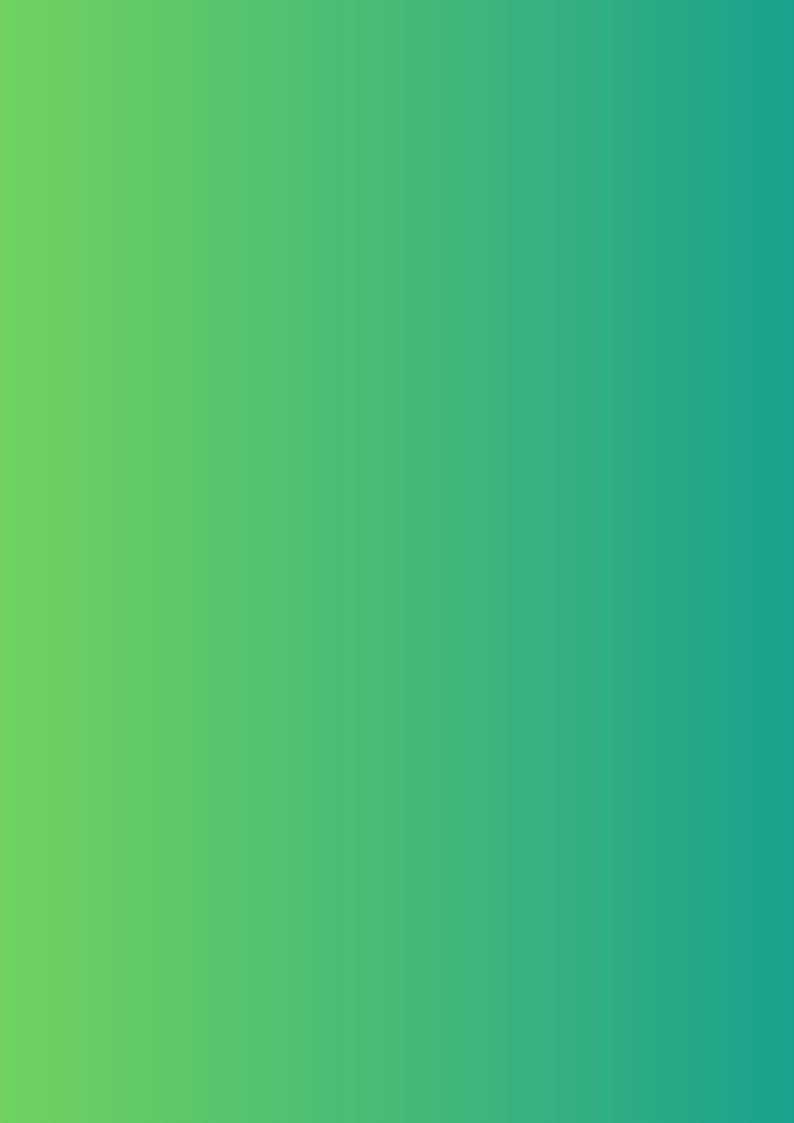 2 – O que é a Auditoria Cívica
A auditoria cidadã tem por objetivo: 
Identificar a situação e a qualidade da estrutura disponível nas escolas participantes;
Propiciar uma experiência pedagógica aos cidadãos, na qual ele perceba que sua participação nas políticas públicas tem impacto positivo na qualidade dos serviços prestados;
Propor soluções àquilo que for identificado, de modo que a própria escola poderá solucionar tais pontos com os seus meios disponíveis, e caso não tenha, procure desenvolver um canal direto com órgãos que possam, de alguma maneira objetiva, colaborar com a solução do problema identificado
Para a realização da auditoria cívica-cidadã foi desenvolvido um questionário que será aplicado por meio de um aplicativo (“Monitorando a Cidade”) com a coordenação do professor orientador.
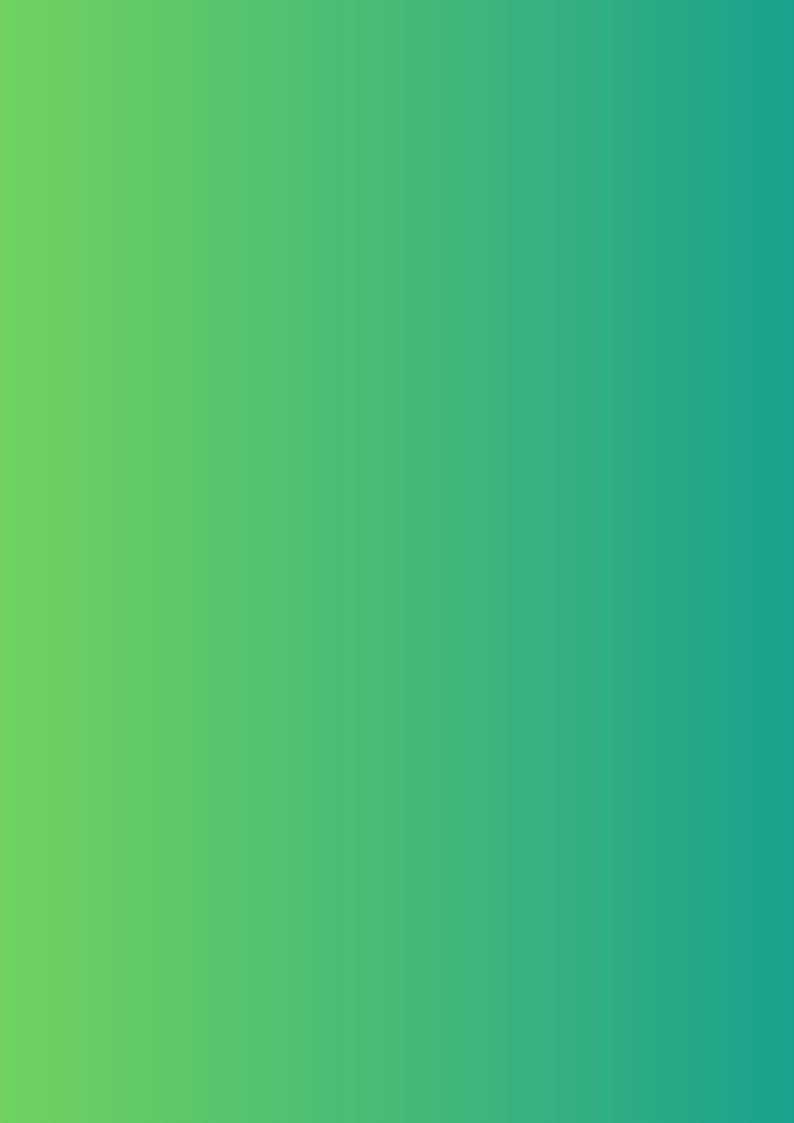 3 - O Caráter da Auditoria Cívica
É importante ressaltar que a realização da auditoria não busca o denuncismo ou agressões acusatórias.
O objetivo é a participação colaborativa e cooperativa dos estudantes para identificar, de maneira qualificada, questões de relevância, assim como propostas críveis de resoluções para a comunidade escolar em que convive.
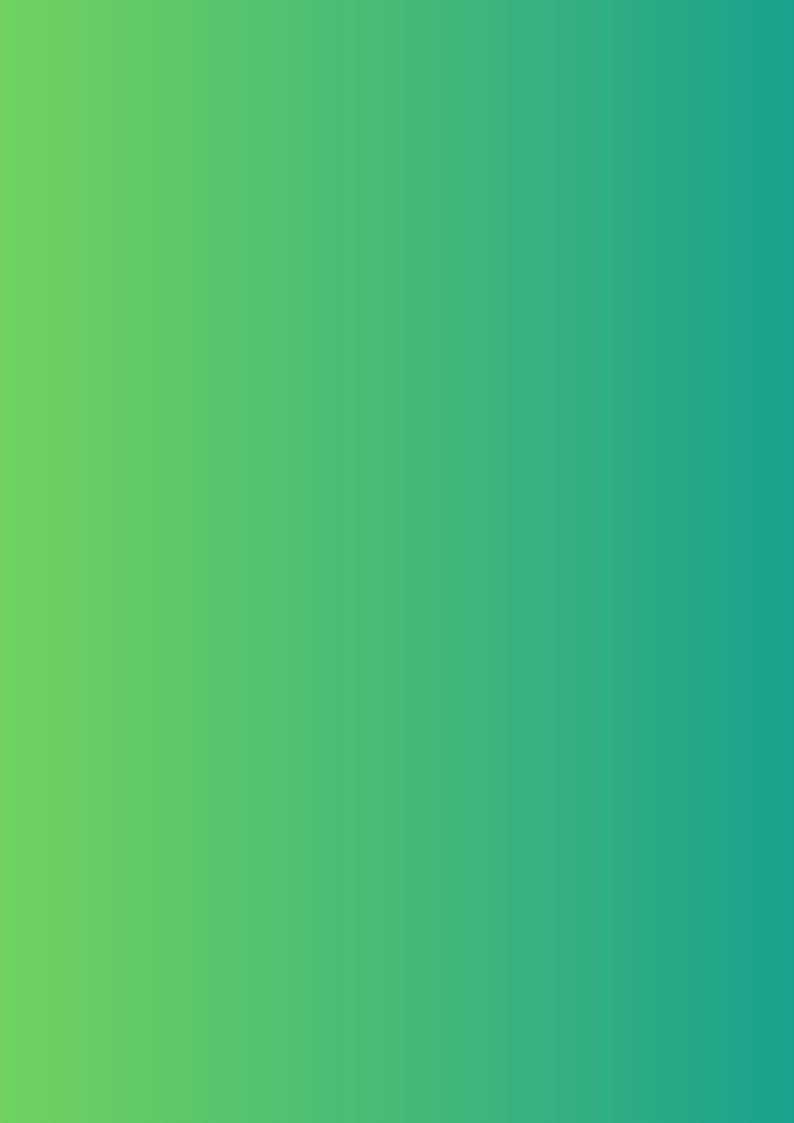 4 – Como fazer a Auditoria Cívica 1
O professor será o responsável por coordenar as equipes compostas por 15 estudantes.
SUGESTÃO: Envolver a comunidade local.
As equipes preencherão 16 fichas de avaliação através do aplicativo “Monitorando a Cidade”;
Após o preenchimento das fichas, cujas informações serão avaliadas pela OGE, a mesma produzirá um relatório e enviará de volta ao professor-orientador com os devidos apontamentos;
Assim que receber o relatório produzido pela OGE, o professor e a comunidade escolar iniciarão a implementação das ações
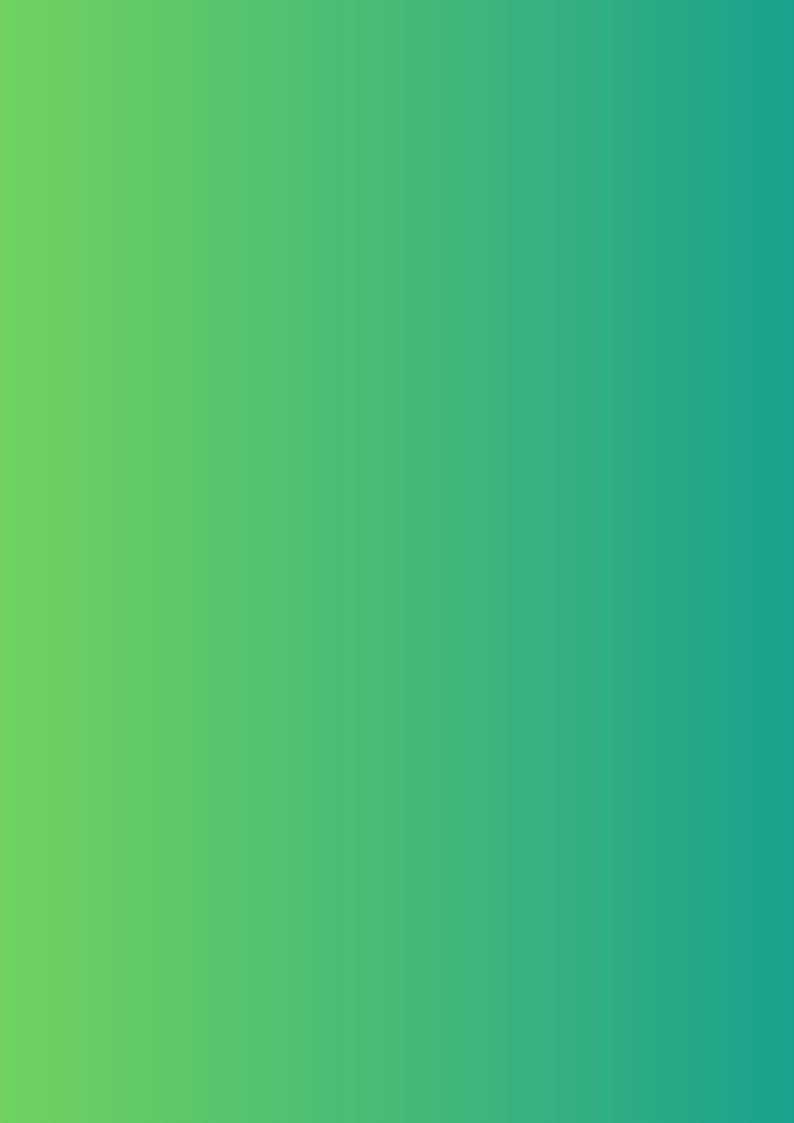 5 – Questionários
São 16 questionários ao todo e envolvem:
1. Auditório
2. Banheiros
3. Biblioteca
4. Cozinha
5. Entrada da escola
6. Merenda
6. Parte Externa
8. Pátio
9. Quadra
10. Sala de informática
11. Sala dos professores
12. Salas de aula
13. Secretaria
14. Entrevista do aluno
15. Entrevista do professor
16. Entrevista do diretor
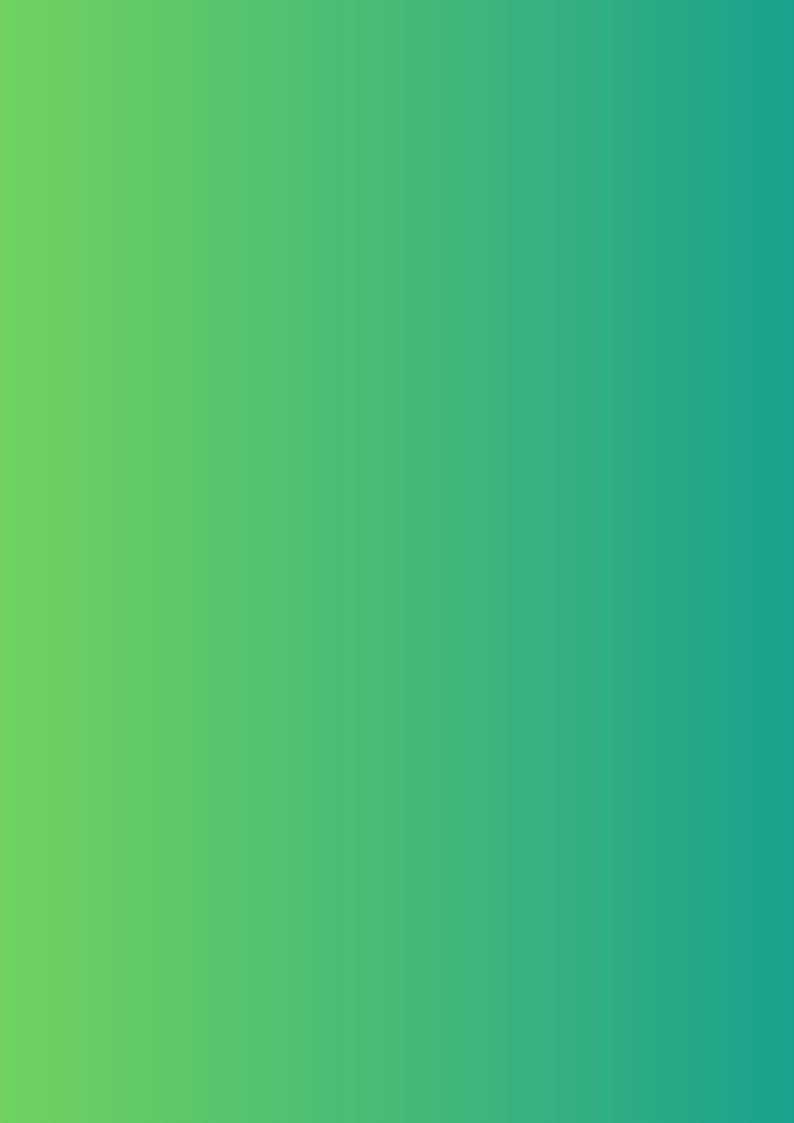 6 – Aplicativo: Monitorando a Cidade
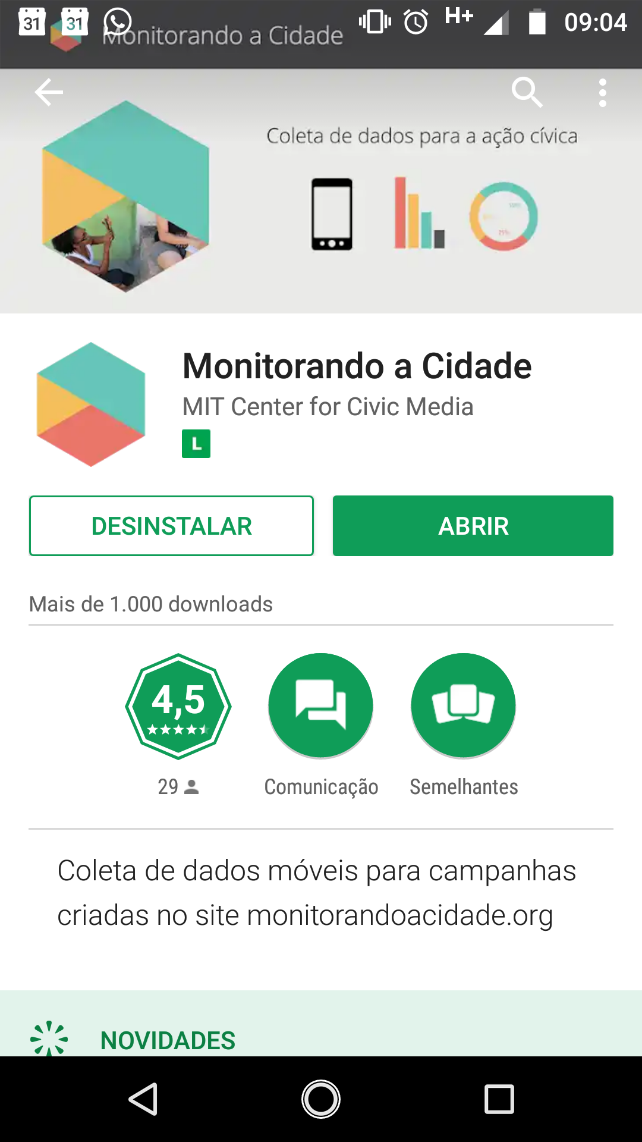 O aplicativo pode ser baixado pelo Android ou pelo iPhone. Basta procurar por “Monitorando a Cidade” (o aplicativo ocupa pouco espaço de armazenamento).
É pelo aplicativo que os questionários deverão ser entregues. O aplicativo não é complexo, sendo facilmente manuseado e é intuitivo.
Para realizar a tarefa, basta baixar o questionário no aplicativo, cujo nome é denominado “Campanha”.
O questionário pode ser baixado anteriormente ou na hora e pode ser preenchido offline e ser enviado posteriormente.
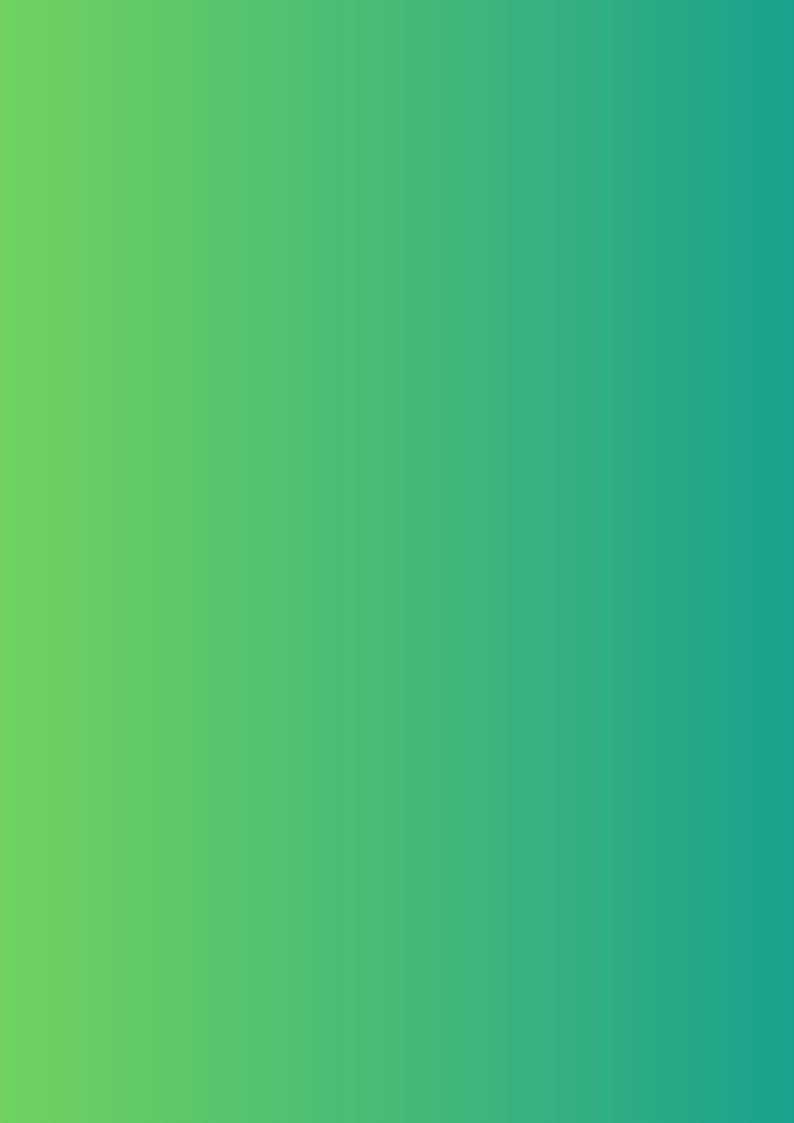 7 – Sistemática
A Equipe será composta por 15 alunos.
Separar equipes de pelo menos 5 alunos, totalizando 3 equipes
São 13 locais a serem vistoriados pelas equipes e 3 entrevistas, totalizando 27 questionários
Tempo médio de preenchimento de cada questionário: 30 minutos
Sugestão: Retirar as 3 equipes no horário escolar e realizar o preenchimento de todos os questionários
Podem ser distribuídos em mais de um dia
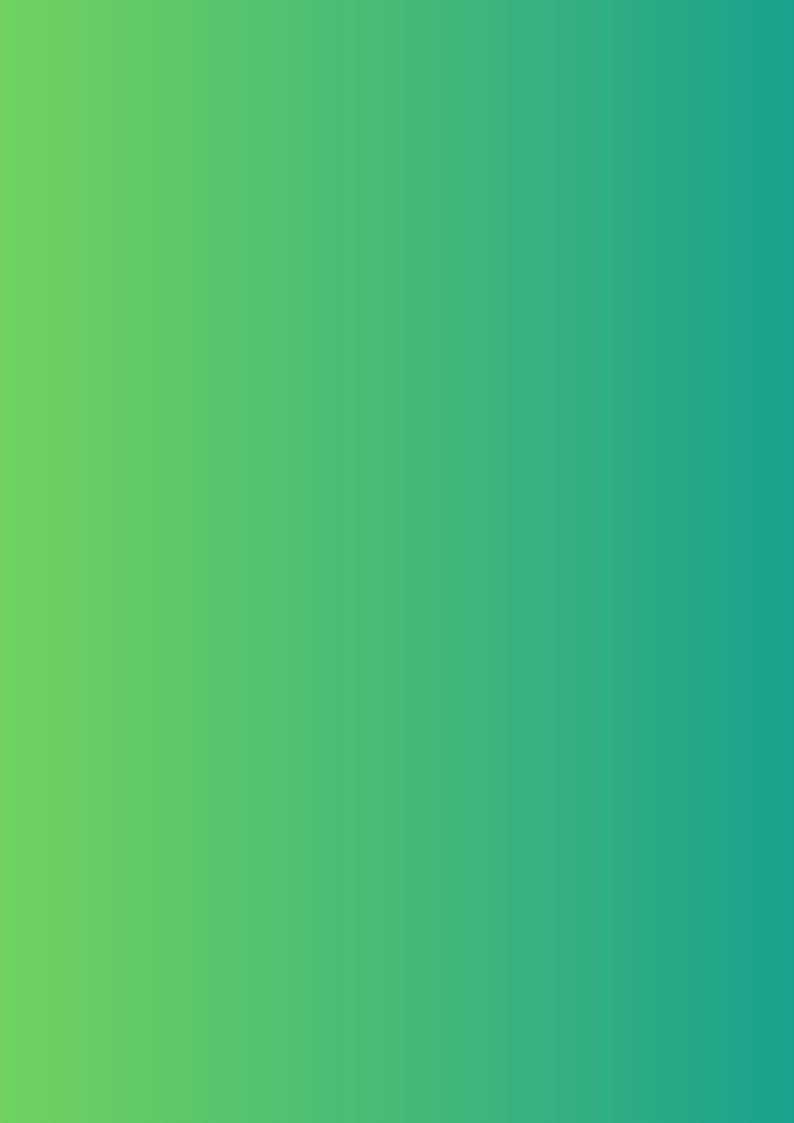 8 – Cronograma
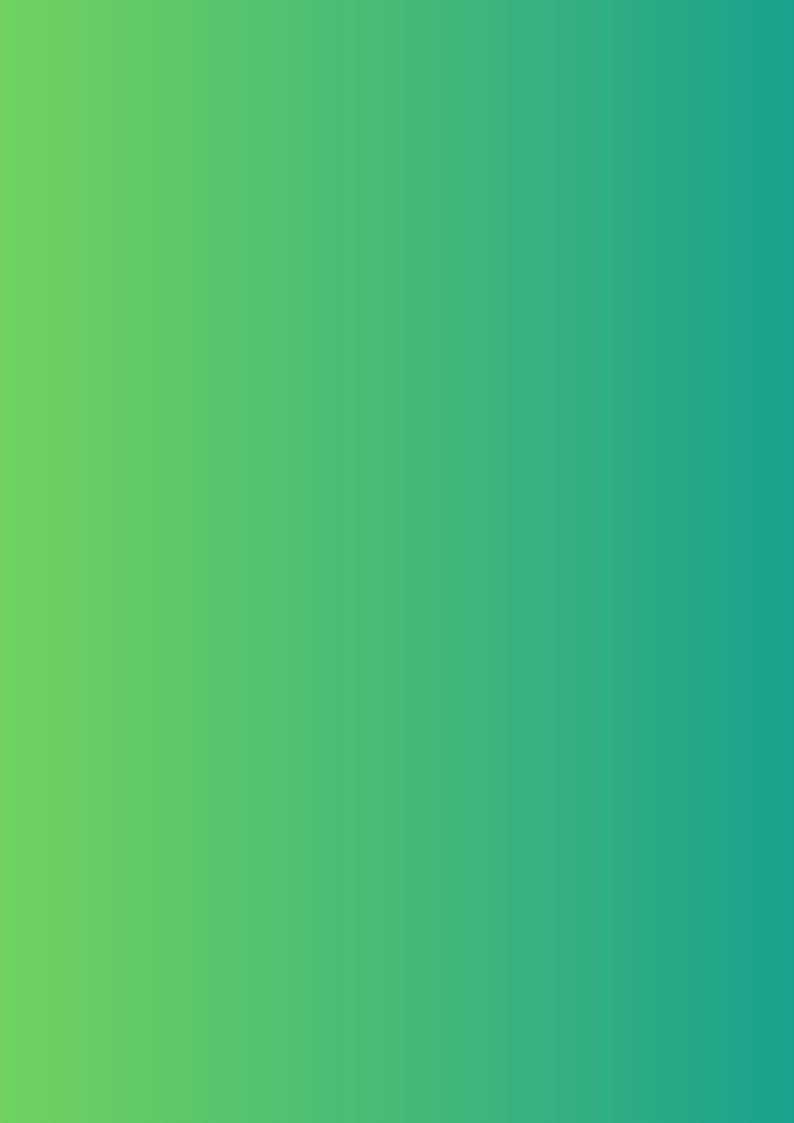 Etapas do Projeto
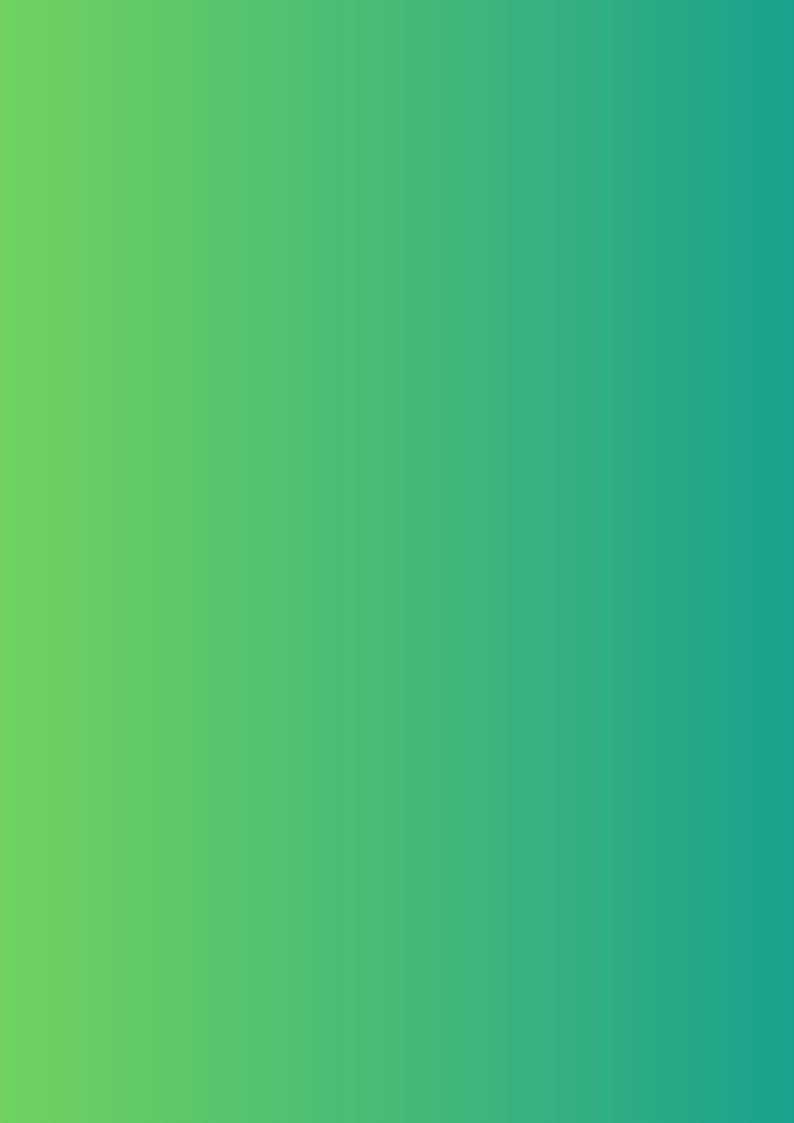 Auditoria Cívica 2
Esta Etapa terá pontuação máxima de até 10 pontos. 
Trata-se da  apresentação e debate do Relatório das constatações apontadas na Auditoria Cívica 1, enviado pela OGE/MS, sob orientação do Professor Orientador.
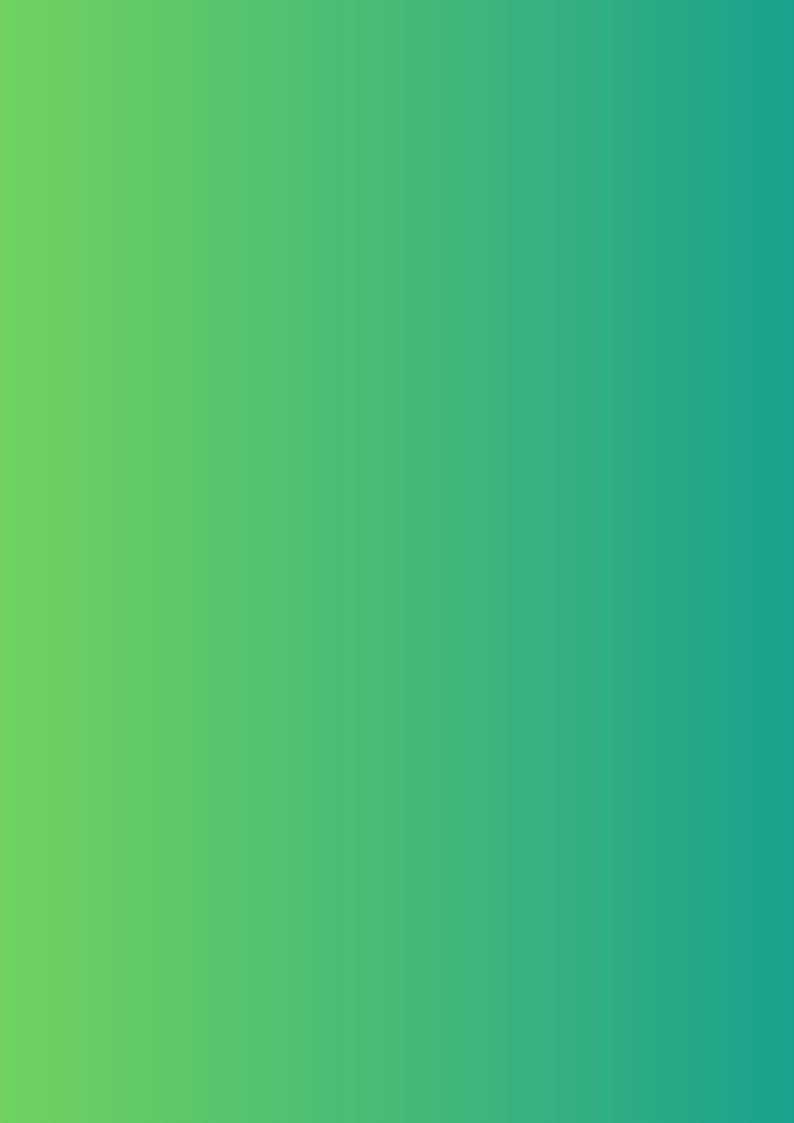 Etapas do Projeto
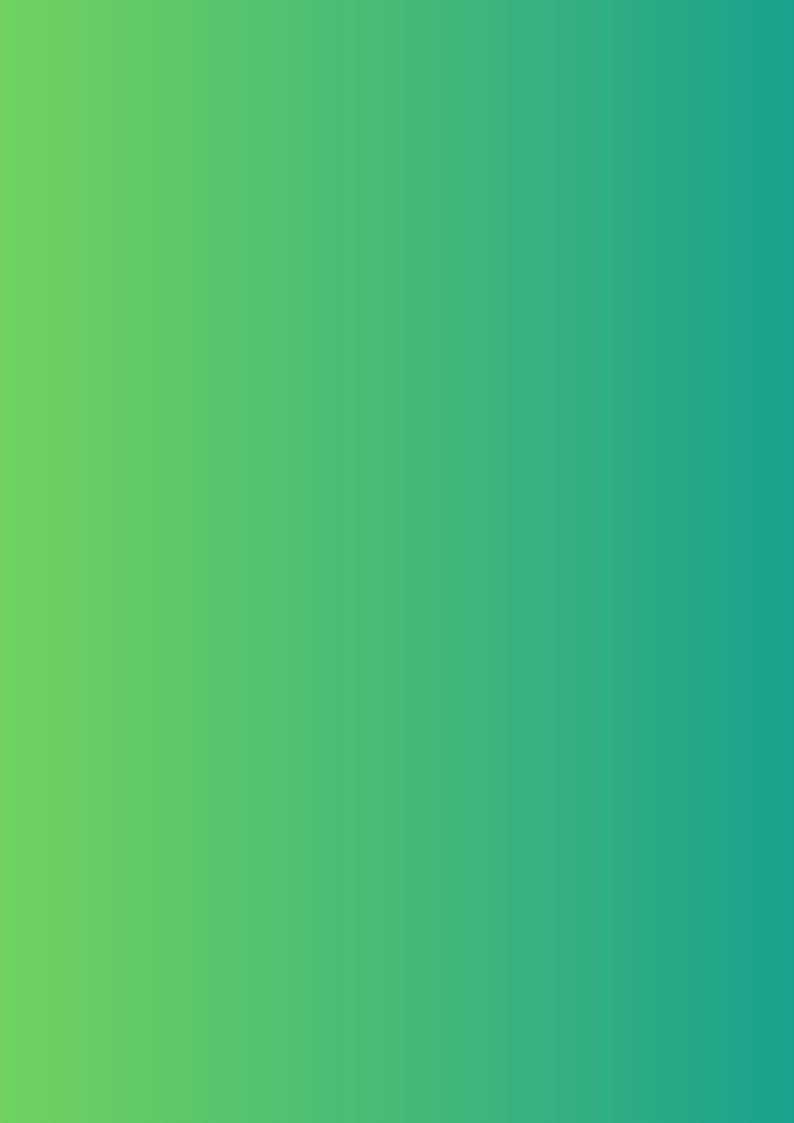 Desafio Teoria
Esta etapa terá pontuação até 10 pontos.
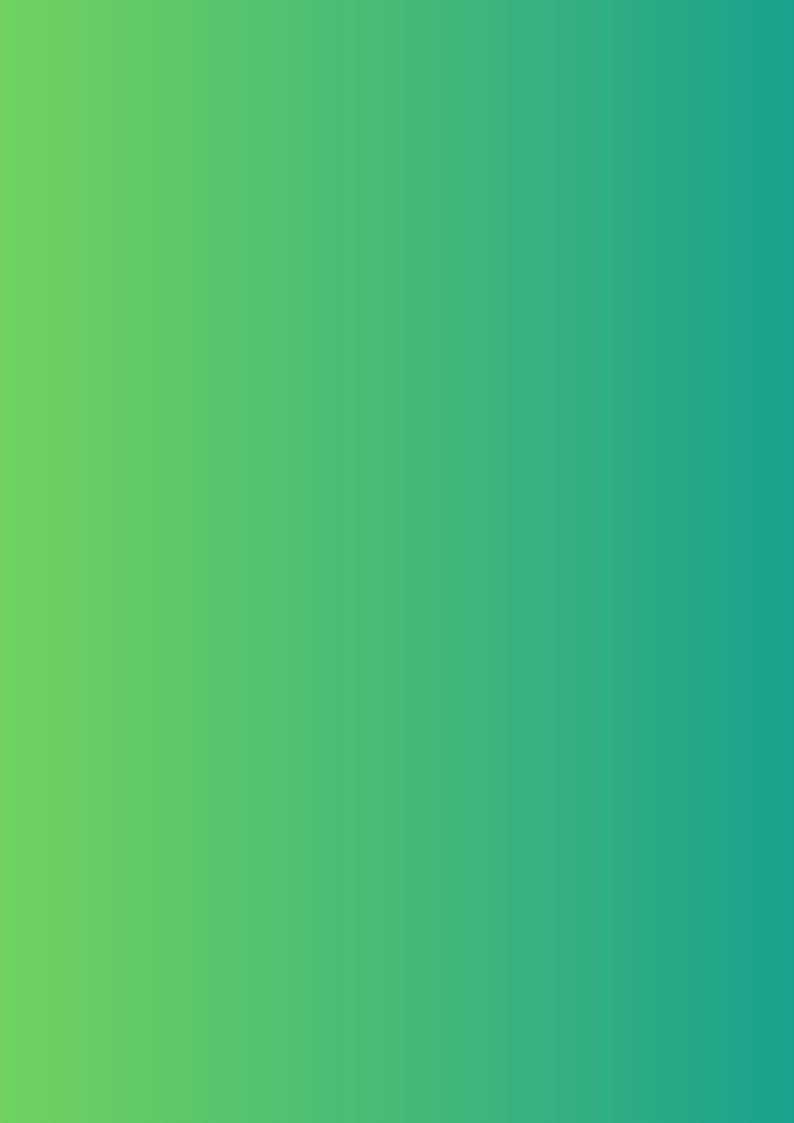 Desafio Teoria
Desafio		      Desafio
Auditoria             Auditoria
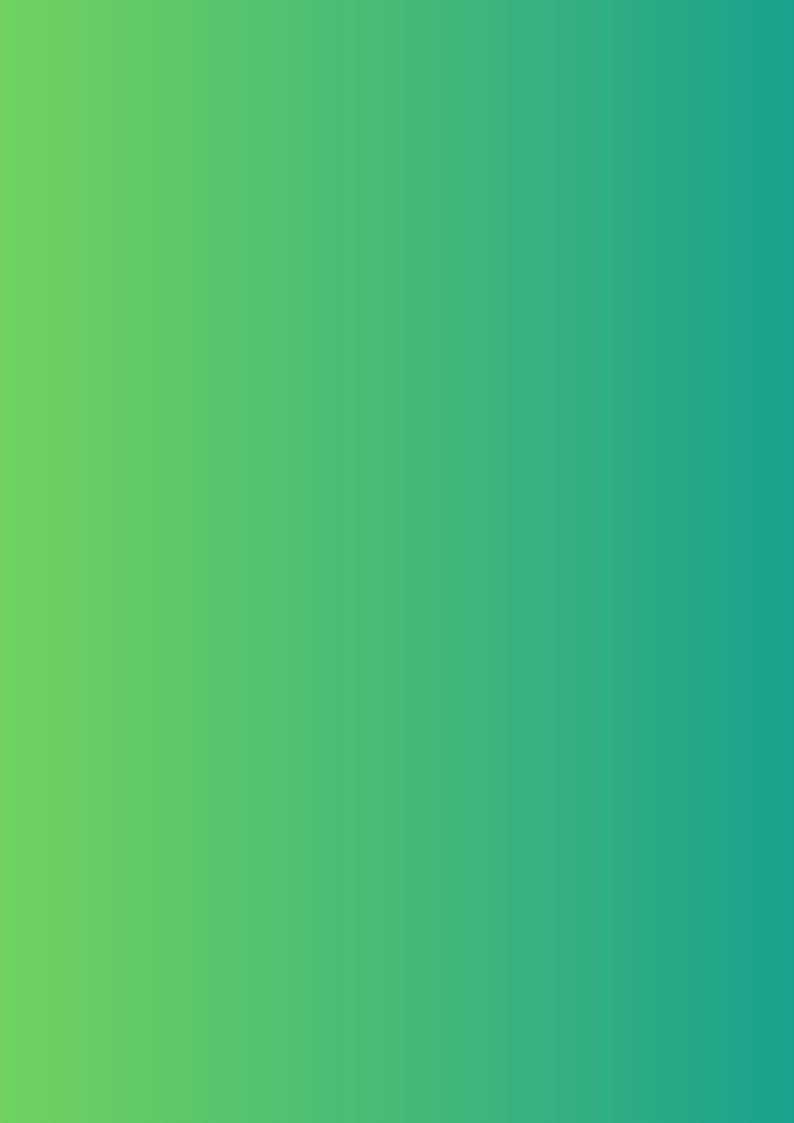 Desafio Teoria – Os 5 Porquês
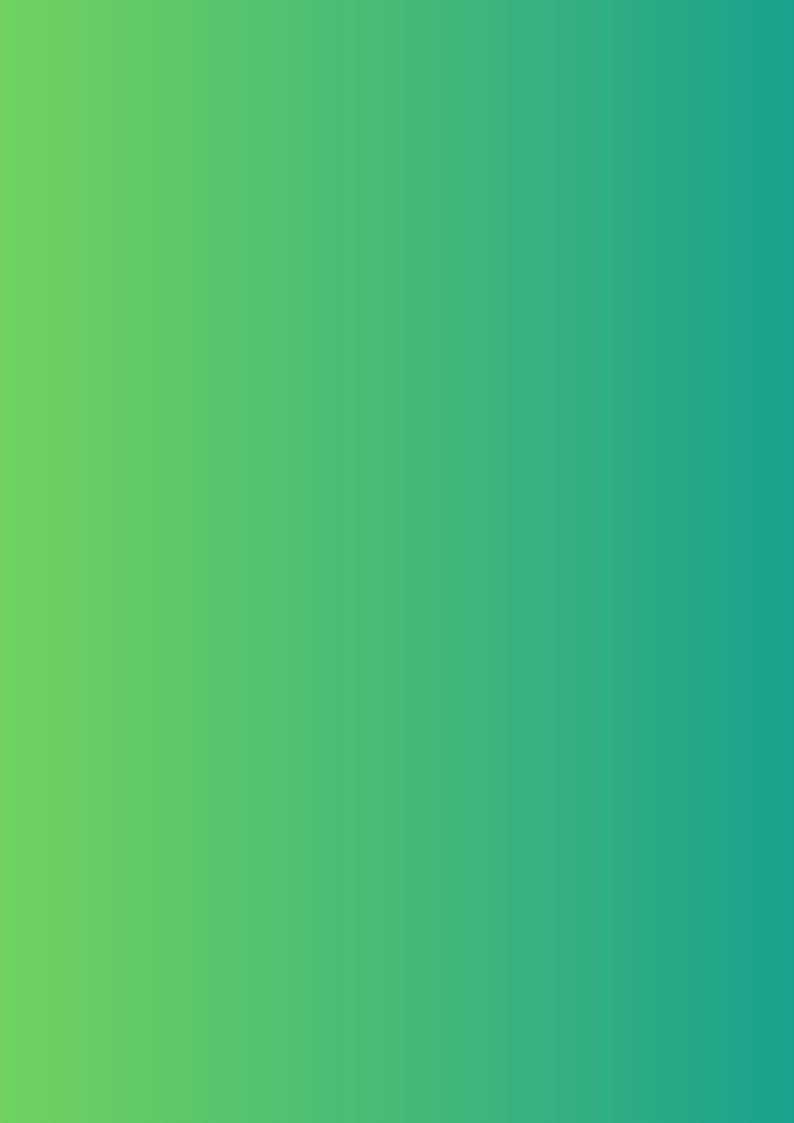 Teoria de Funcionamento – Desafio Teoria
As ações devem atacar as causas fundamentais e não apenas os sintomas
As ações devem ser viáveis, executáveis e suficientes para obter resultados
Procurar as ações com maior impacto sobre as causas
Procurar as ações mais fáceis de serem implementadas
Procurar as ações que possam ser executadas em menor tempo
Procurar as ações que sejam menos custosas (mais baratas)
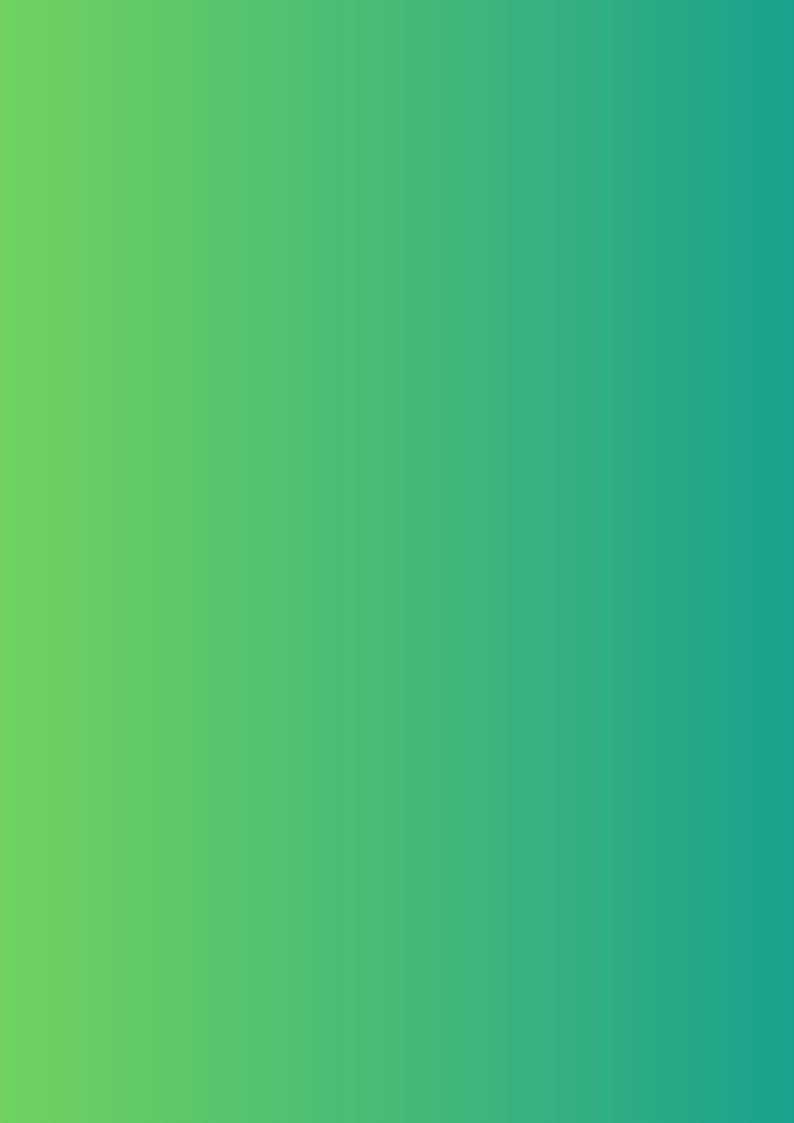 1- Plano de Ação - Desafio Teoria
1) Etapa na qual se apontará o problema e se verificará o que pode ser feito para solucioná-lo 2) Sua elaboração será realizada pelos alunos com a coordenação do professor 3) Enviar por e-mail à CGE, etapa com a maior pontuação.
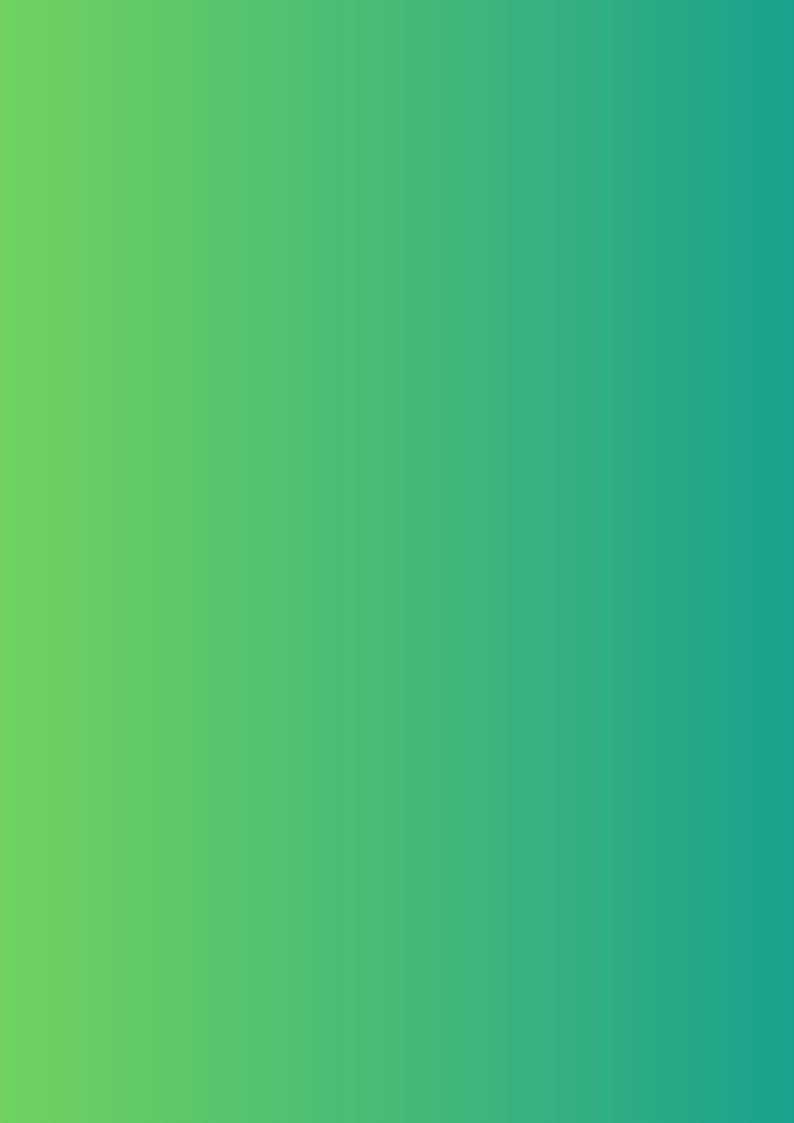 Etapas do Projeto
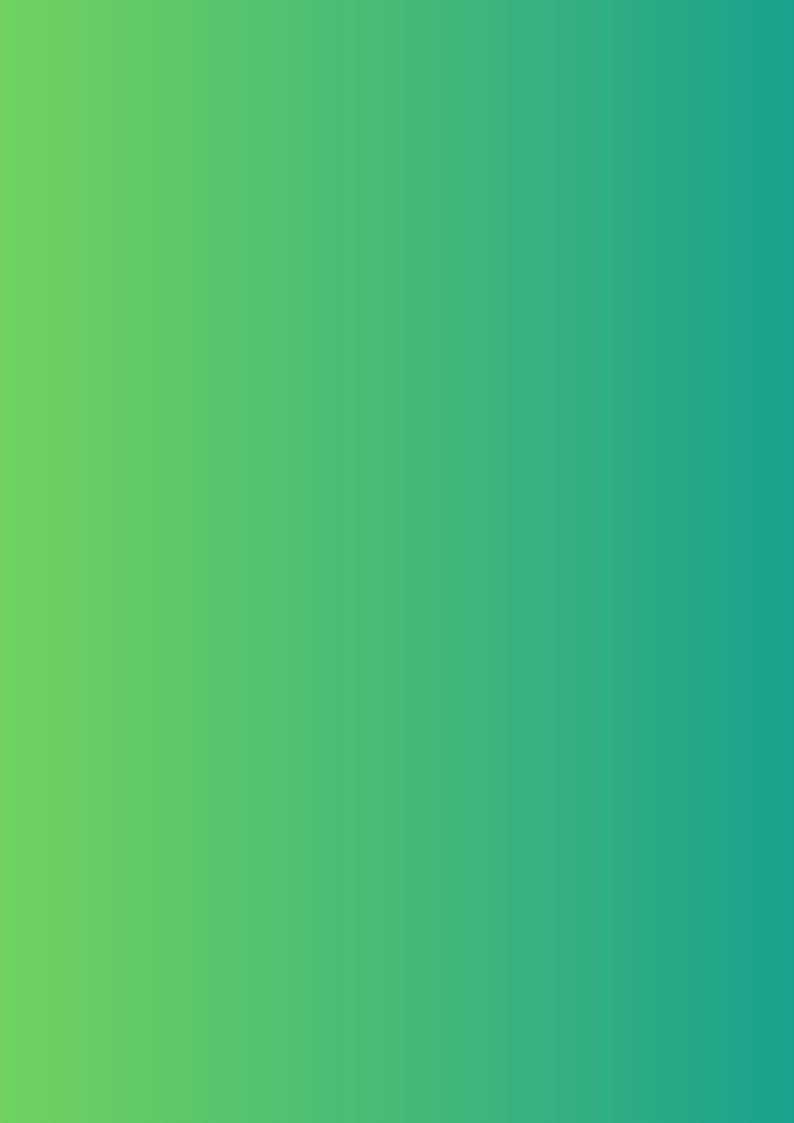 Desafio Prática
1- Execução da Ação
Completada a etapa de mapeamento das causas, a próxima é iniciar a execução da ação, está etapa terá pontuação máxima de 30 pontos

1) A partir da identificação das causas dos problemas relatados, a comunidade escolar começará a realizar as ações que sejam possíveis a serem implementadas, isto é, que não demandem maior complexidade e recursos;

2) Já em relação às causas mais complexas, a comunidade escolar deve elaborar um planejamento a longo prazo, a ser realizado pela escola ou por parceiros.
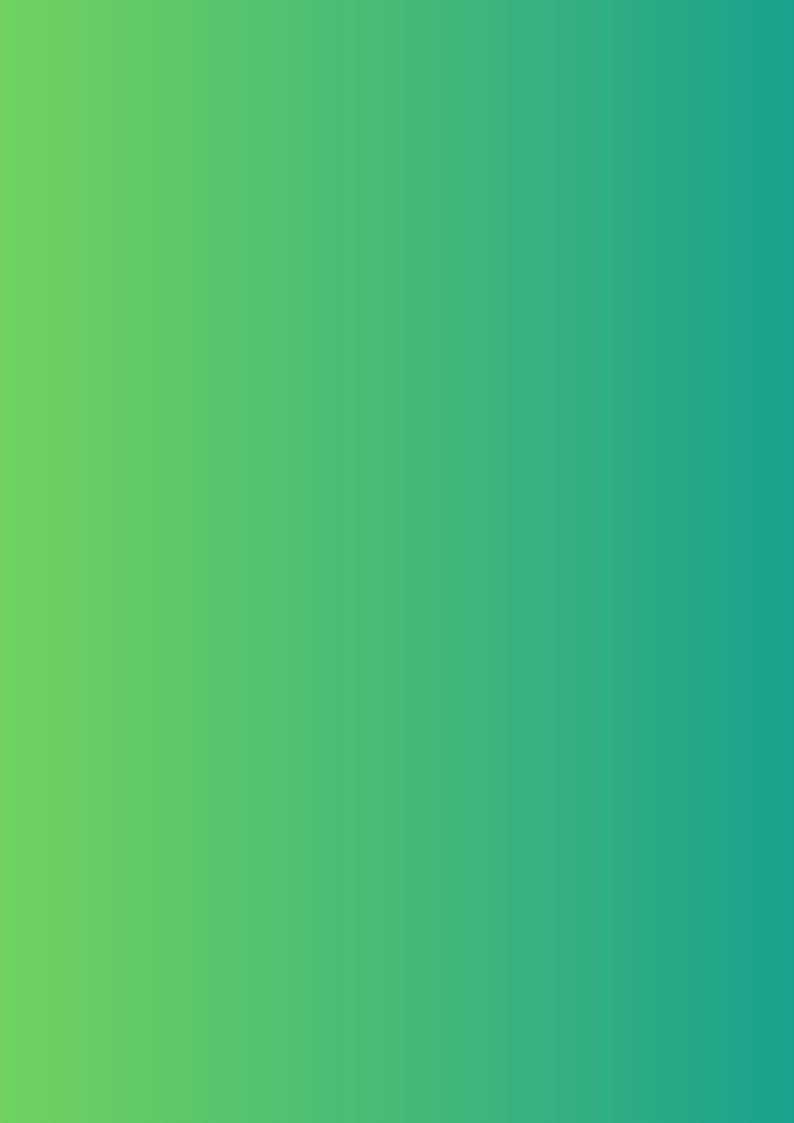 2- Sistemática de Funcionamento
Trabalhar com os alunos envolvidos (no caso os 15 que compõem a equipe)
A implantação da ação a ser desenvolvida poderá ser realizada com a colaboração da direção da escola.
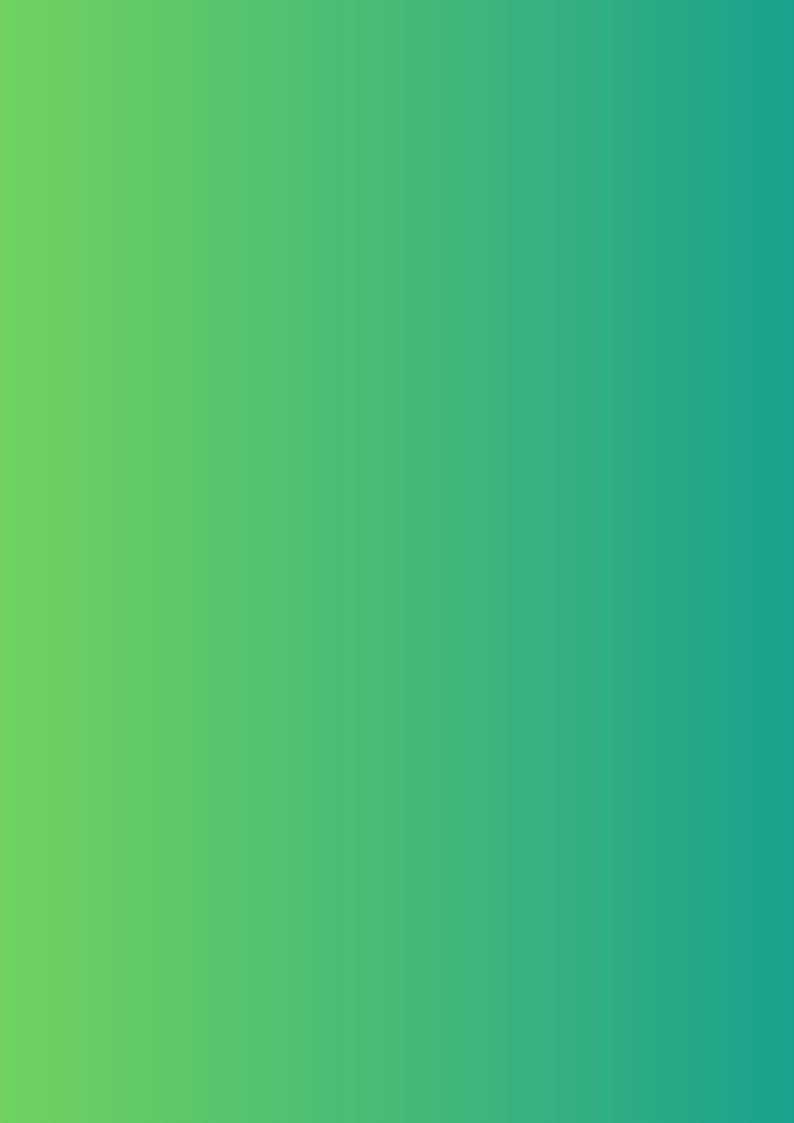 2 - Relatório Final
Após a realização das etapas do desafio e das ações de implantação, será realizada uma visita pelos servidores da OGE - CGE/MS com o intuito de avaliar aquilo que foi possível solucionar, e também aquilo que foi possível orientar quanto aos caminhos que deverão seguir.
Logo após, será elaborado pela Controladoria-Geral do Estado de Mato Grosso do Sul um relatório final que deverá ser entregue aos partícipes do projeto.
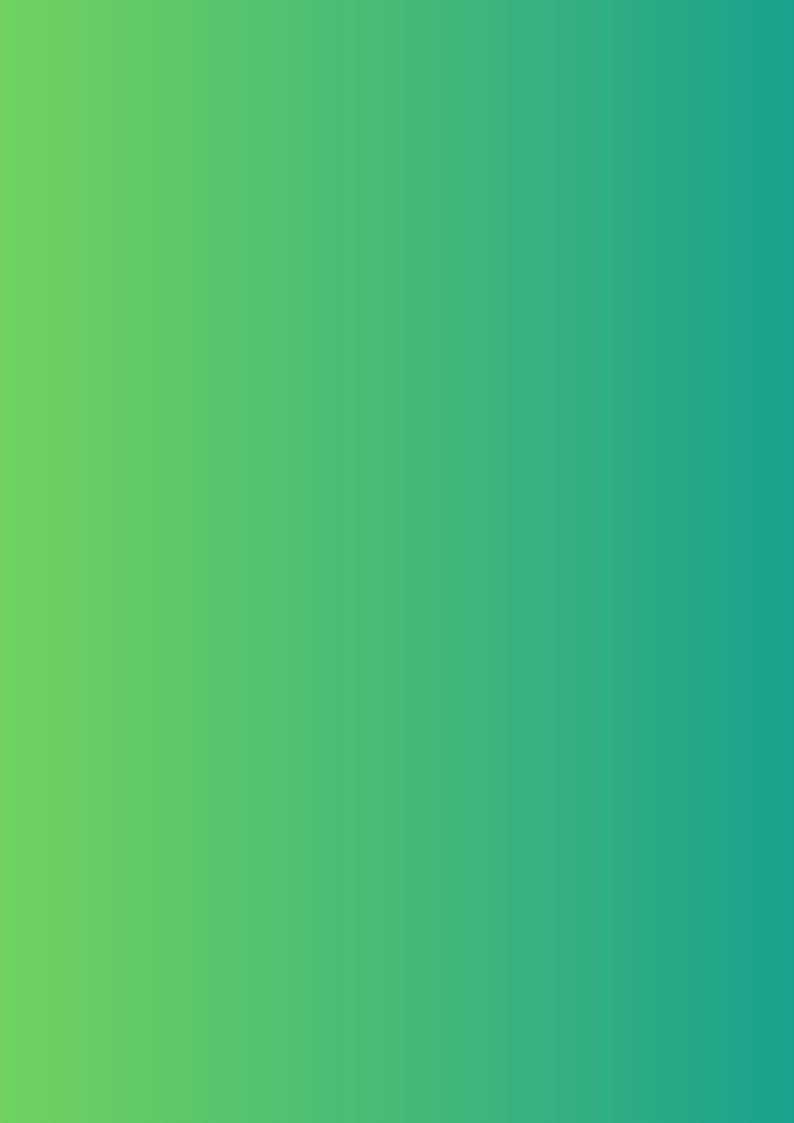 3- Entrega do Plano de Ação
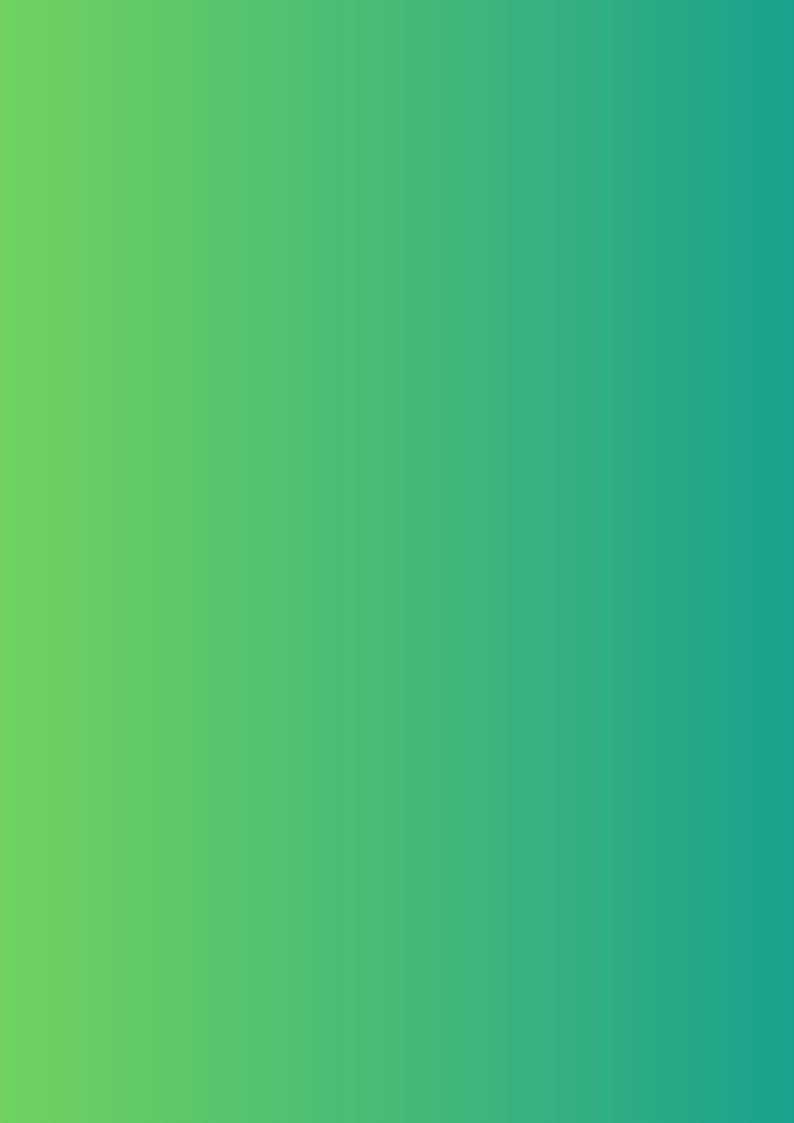 Etapas do Projeto
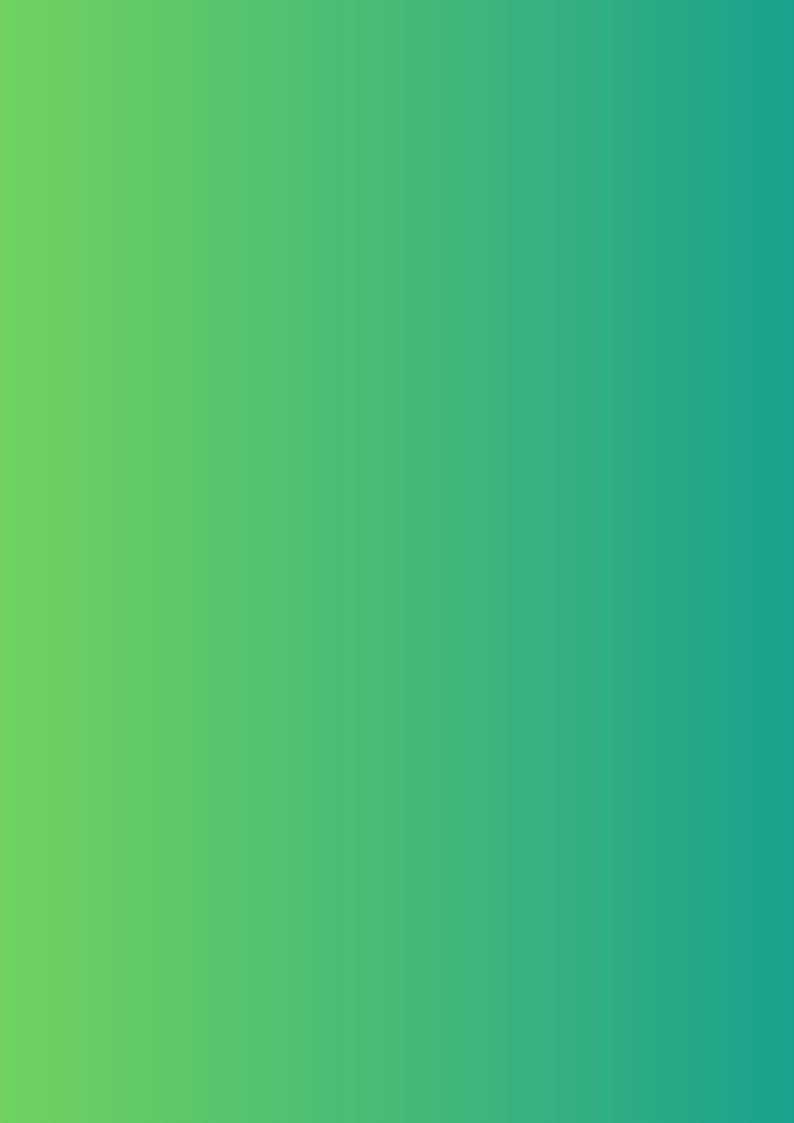 Tarefa Especial
Esta etapa terá a pontuação máxima  de 20 pontos. 

A Tarefa Especial será a divulgação, no âmbito da comunidade escolar, dos canais de comunicação entre cidadãos e Poder Executivo Estadual (e-SIC, e-OUV e Portal da Transparência) . 
A verificação se dará por informes fotográficos, vídeos ou outros meios que possibilitem a sua divulgação enviados para os coordenadores do Projeto.
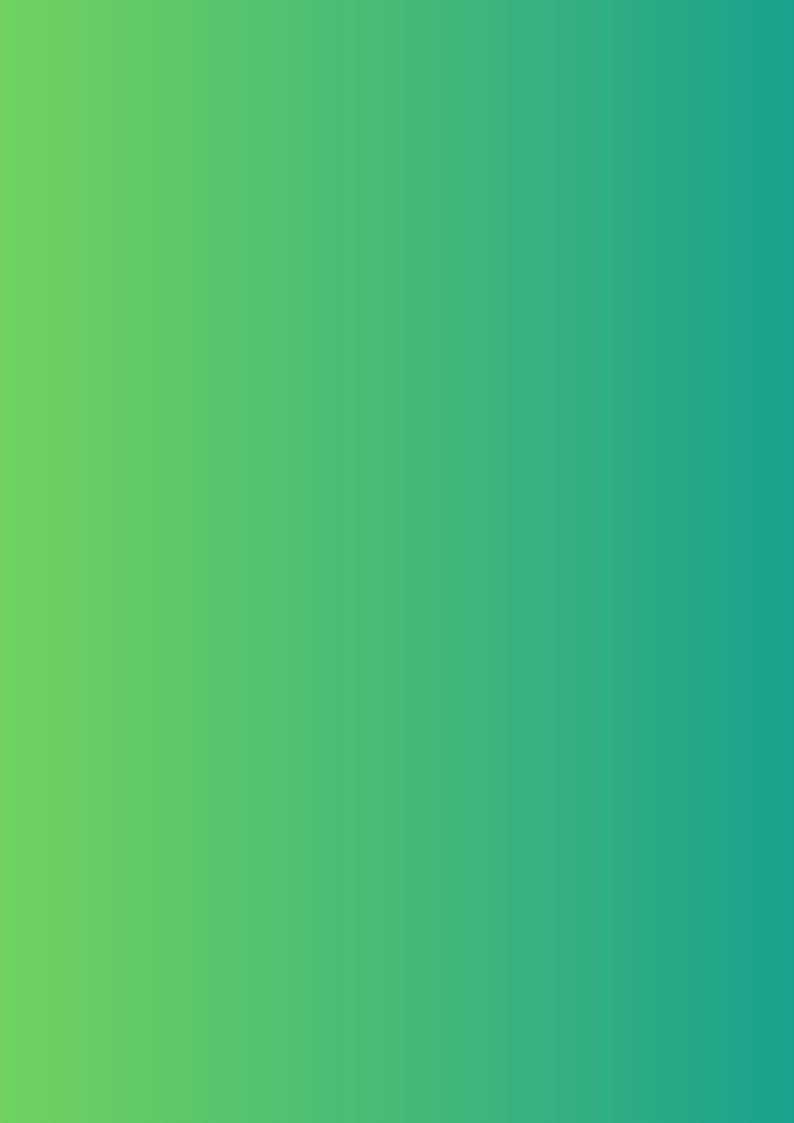 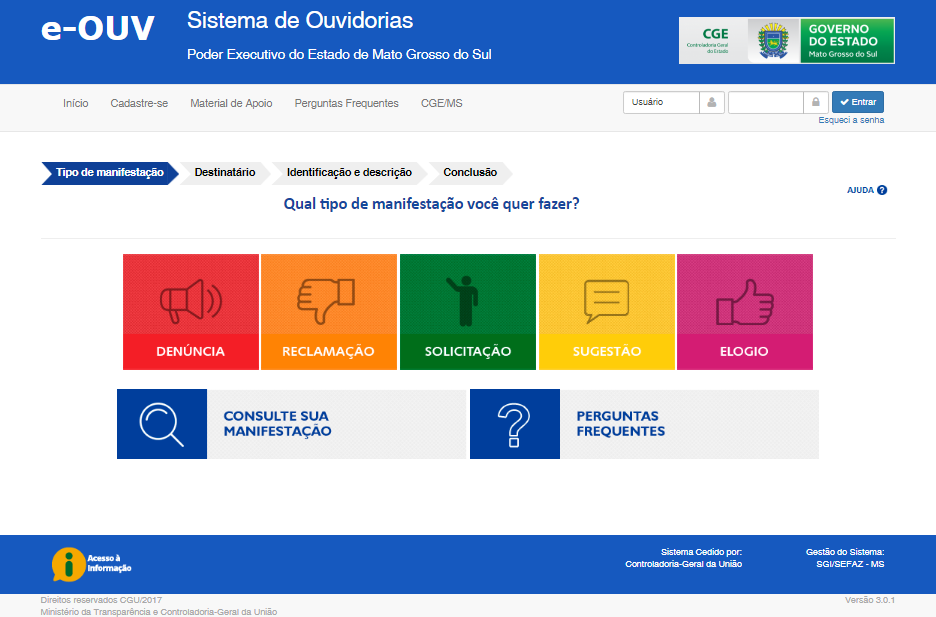 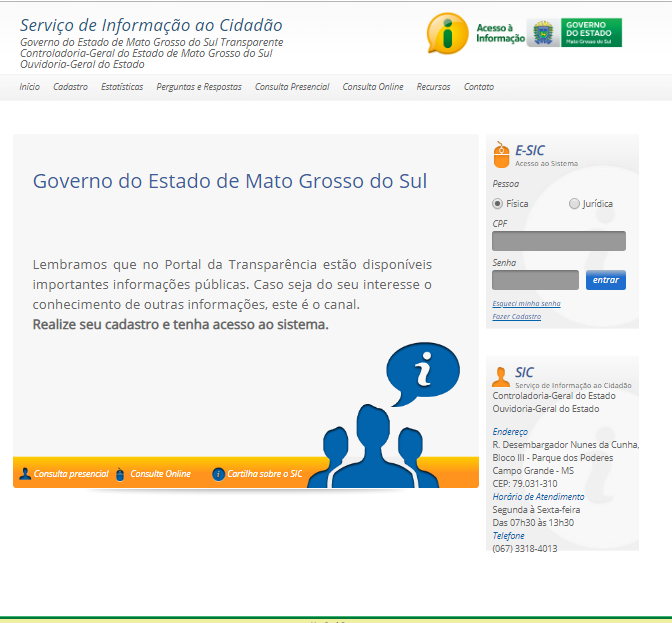 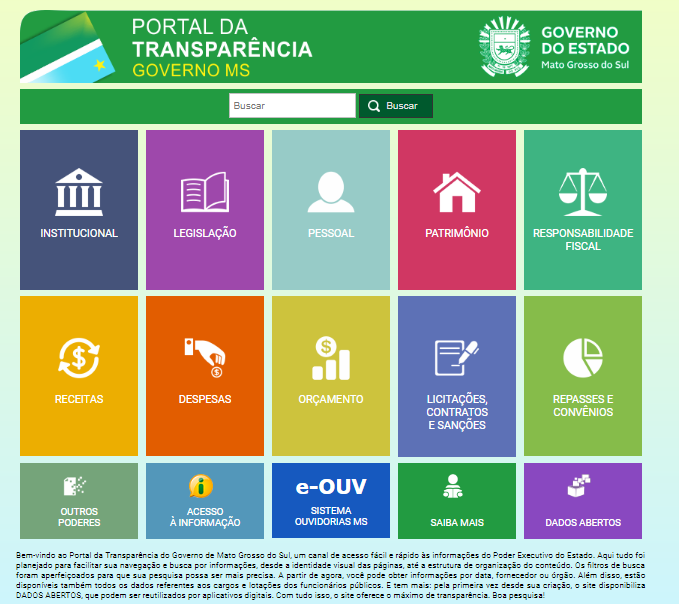 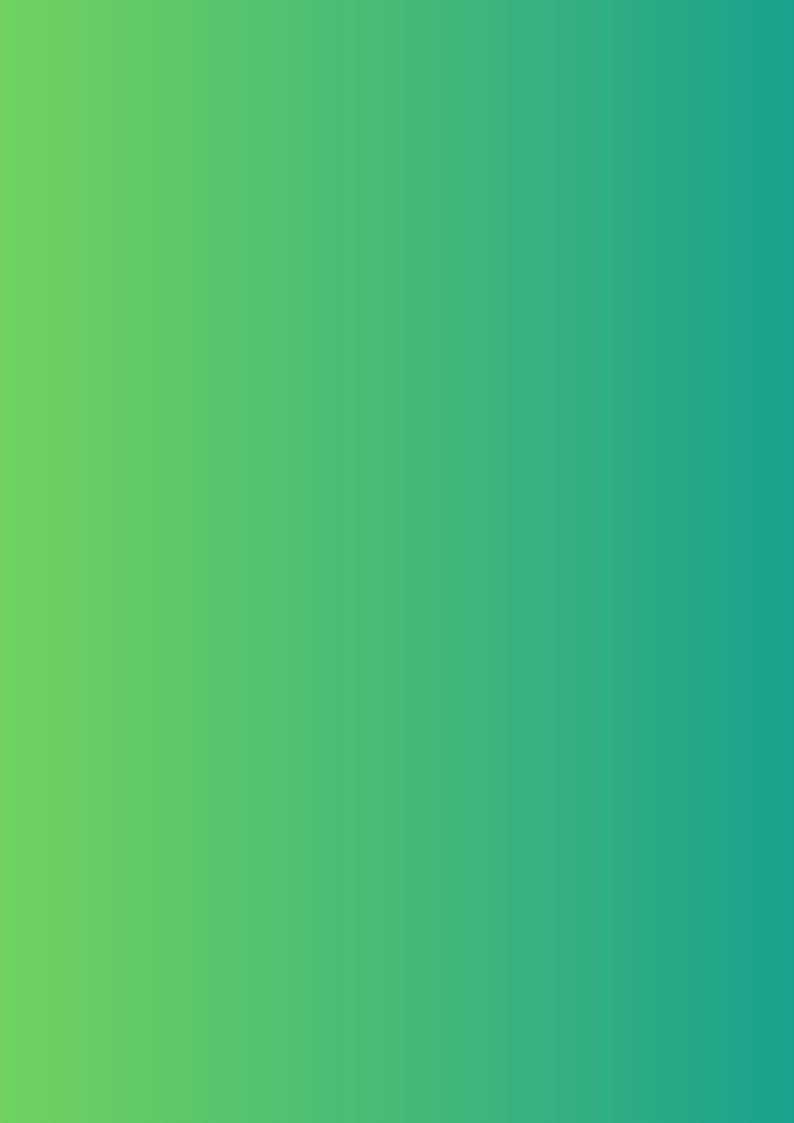 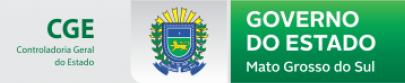 Muito Obrigado! Ouvidoria - Geral do Estado
OGE - CGE
Reinaldo Martins Feitosa: rfeitosa@cge.ms.gov.br
Áquila Sara Bertoni: abertoni@cge.ms.gov.br
Rafael Cerzosimo Naglis:rnaglis@cge.ms.gov.br
   
Telefone: (67) 3318-4013